في هذا النشاط تتهيأ لبدء تعلم موضوعات الفصل الثامن
2
1
3
4
تهيئة الفصل
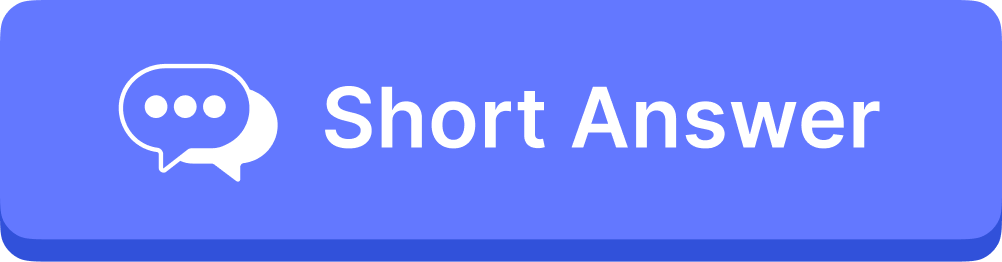 السؤال الأول
أدخل القيمة الصحيحة للنسبة المئوية 26%  من العدد 500
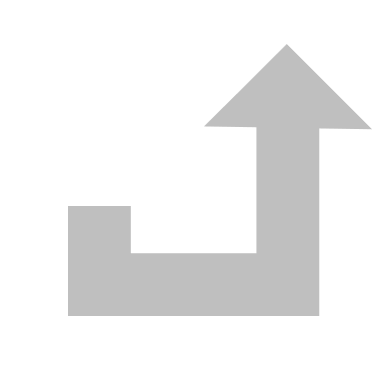 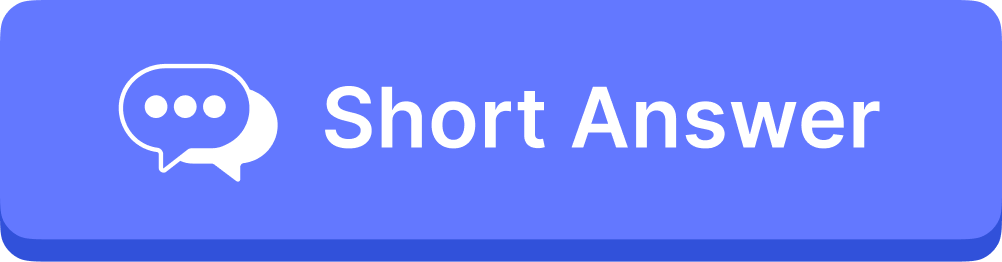 السؤال الثاني
أدخل القيمة الصحيحة للنسبة المئوية 65%  من العدد 360
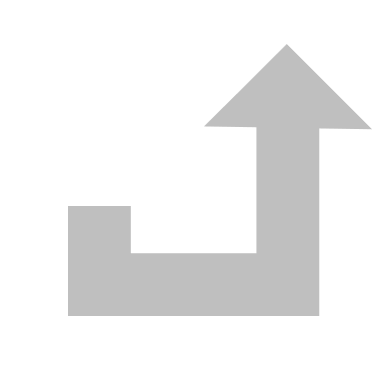 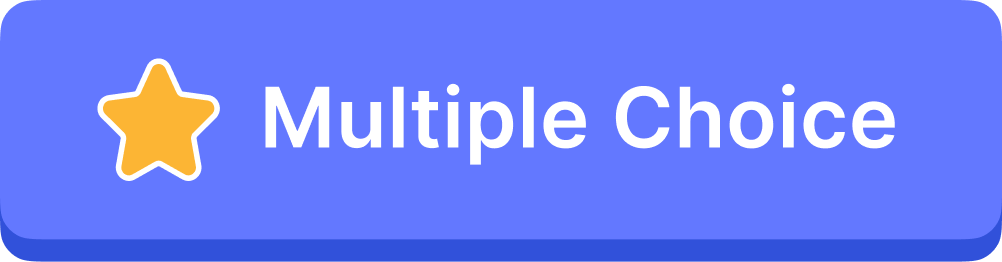 السؤال الثالث
اختر الإجابة الصحيحة مما يأتي : 
إذا أراد أحمد أن يضع دعامة على لوح من الخشب كما في الشكل أدناه ، فإن طول هذه الدعامة تقريباً يساوي :
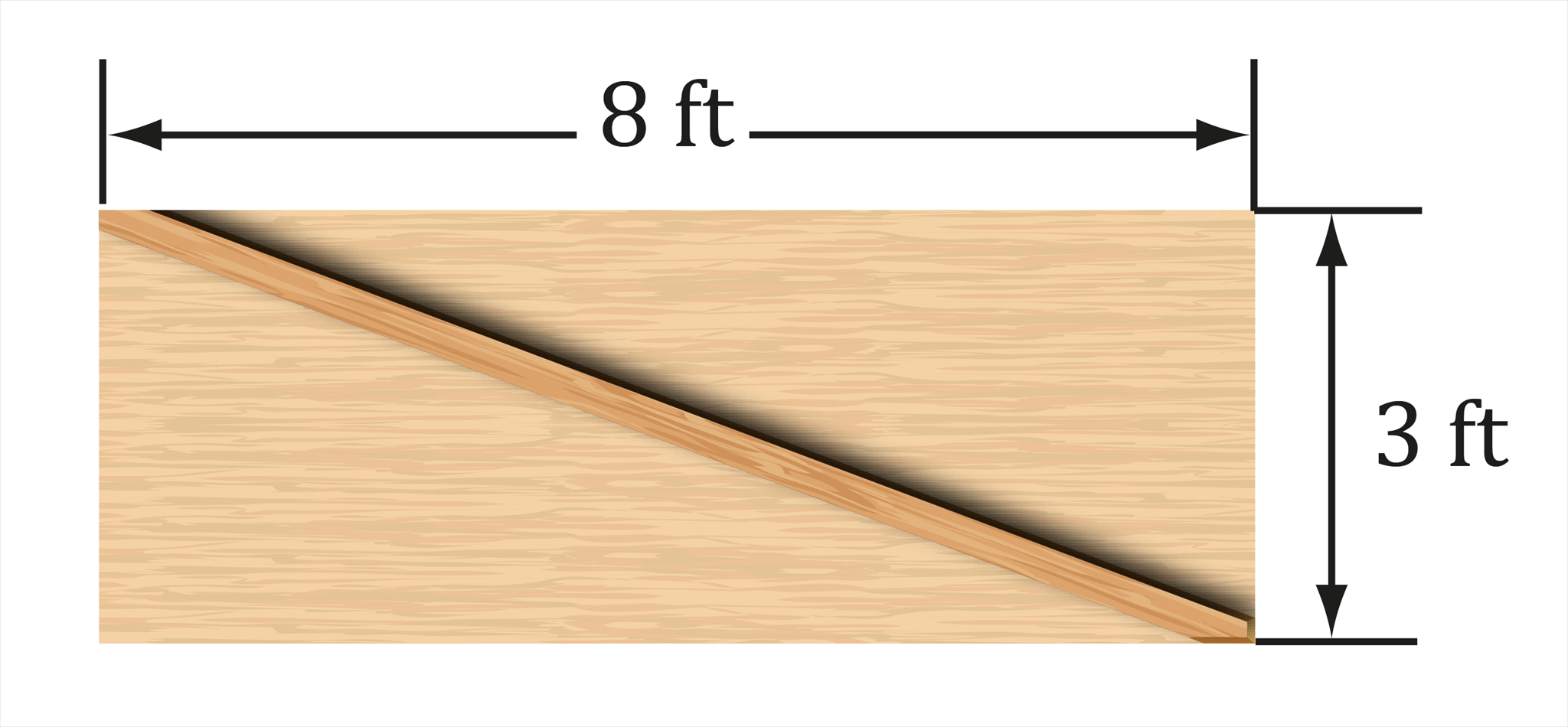 9 ft
9.5 ft
A
C
B
D
10 ft
8.5 ft
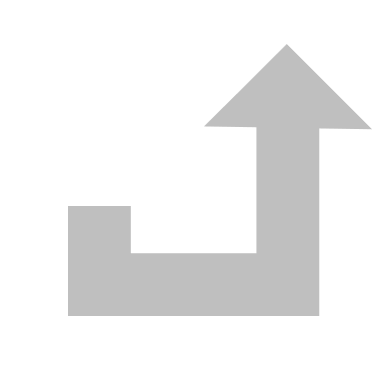 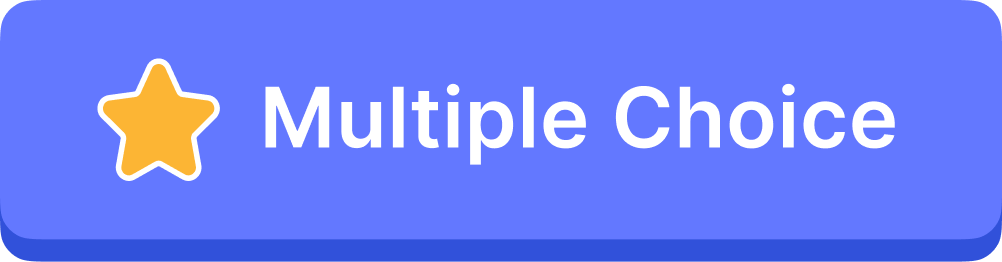 السؤال الرابع
4
6
A
C
B
D
5
3
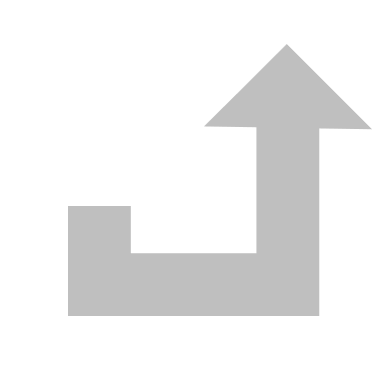 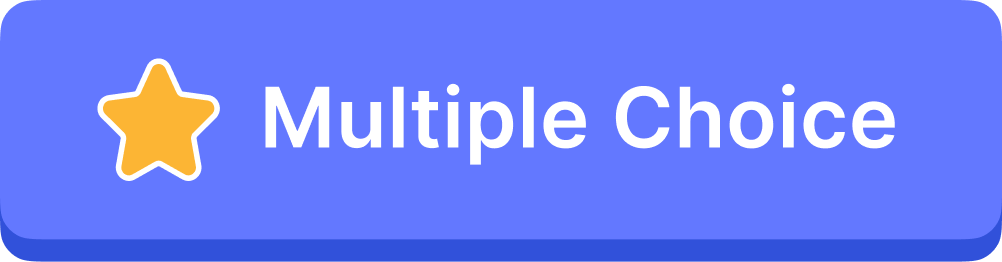 لماذا ؟
إذا ركبت العجلة الدوَّارة، فإن بُعدك عن مركز دورانها يكون ثابتًا، فإذا كانت المسافة بين موقعك ومركزها
44 ft  ، فيمكنك أن تجد المسافة التي تقطعها في دورة واحدة.  ما هي هذه المسافة ؟
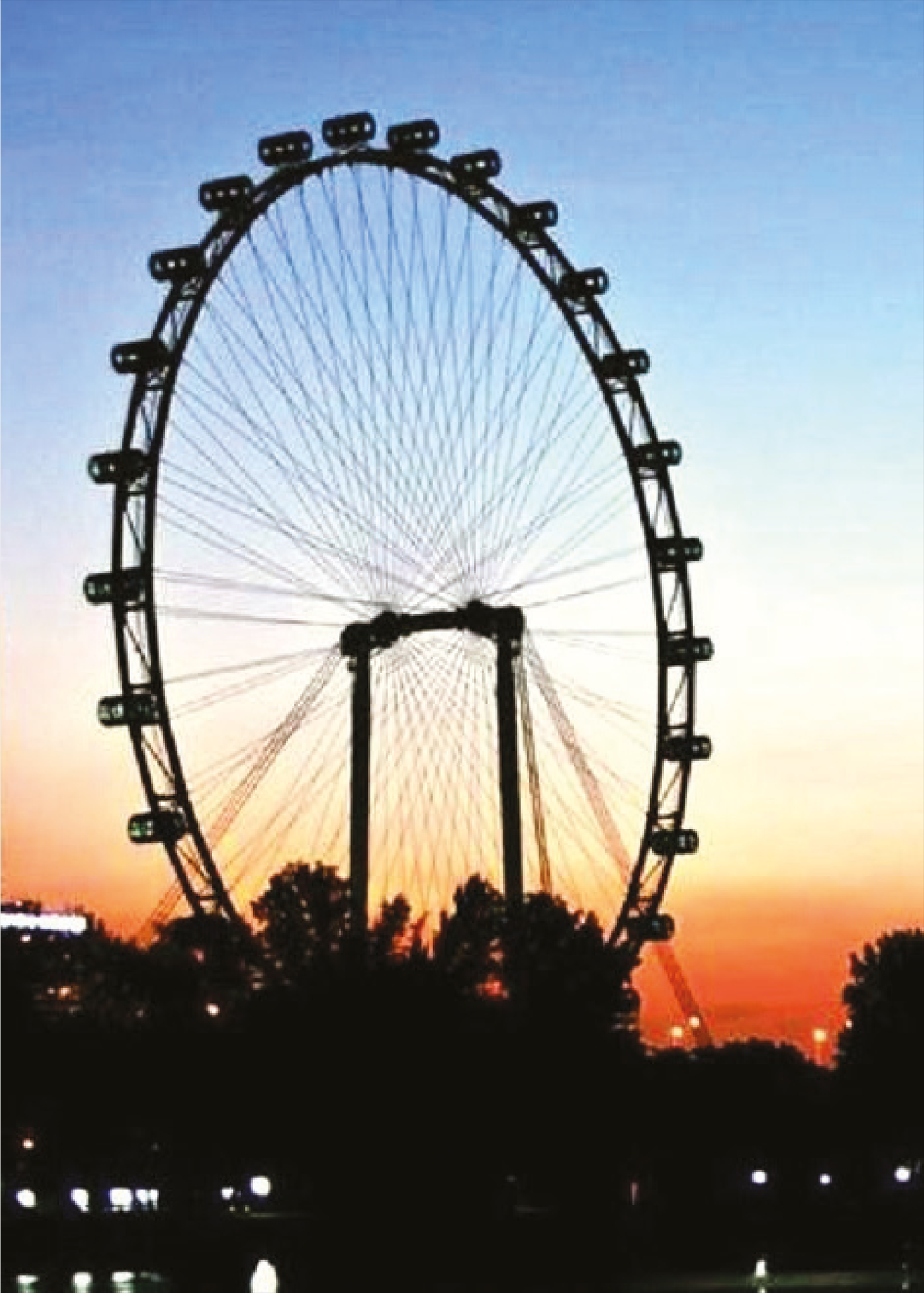 A
C
B
D
لماذا ؟
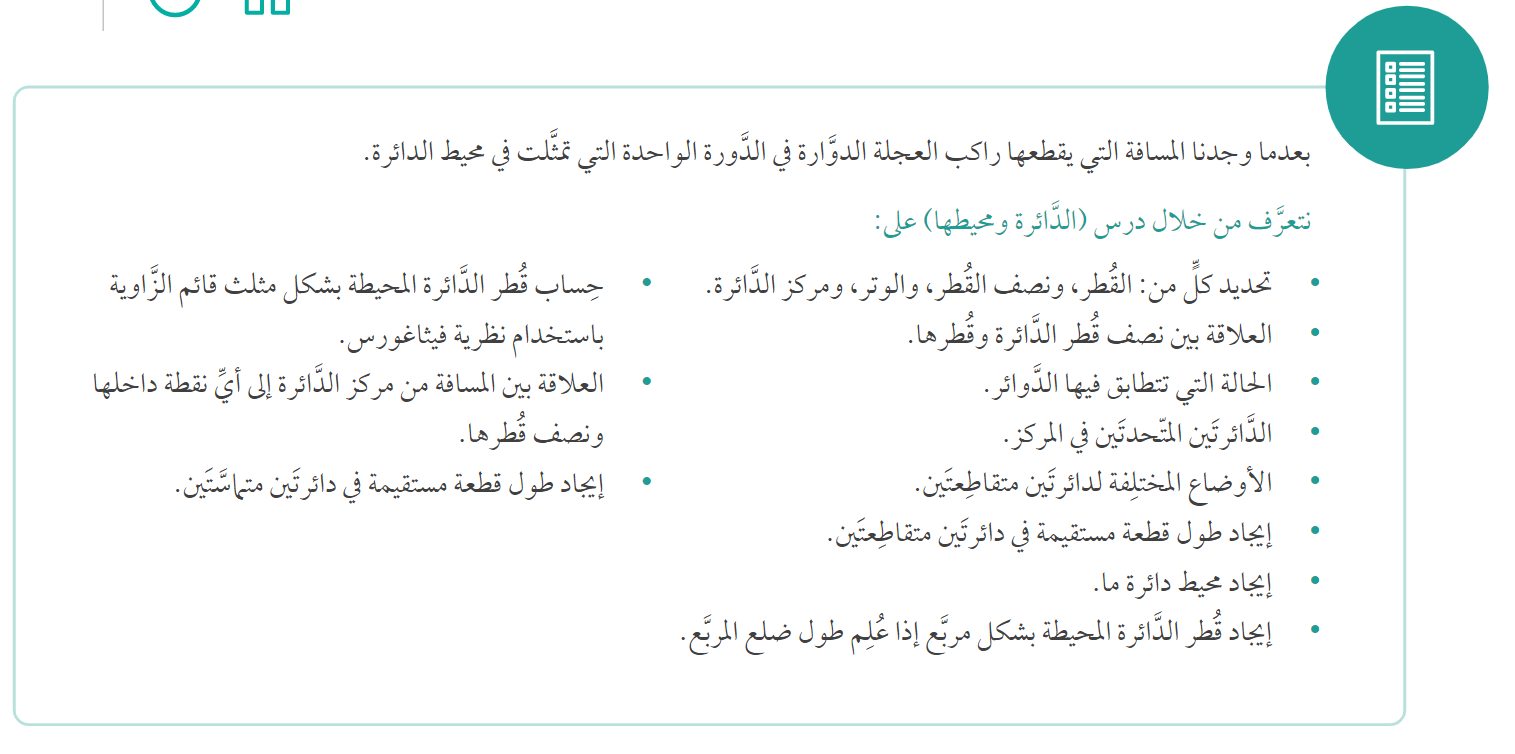 أهداف الدرس
عزيزي الطالب دعنا نتعرف على نصف  القطر  ،     الوتر      ،  القطر       في  الدائرة
من خلال مشاهدتنا معا لـ مقطع الفيديو التالي
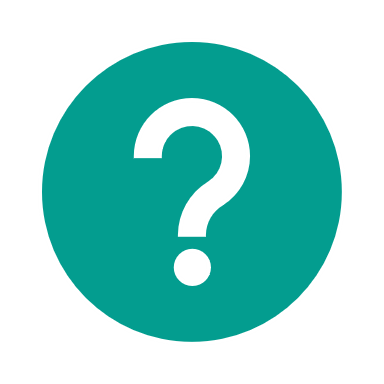 تحقق من فهمك
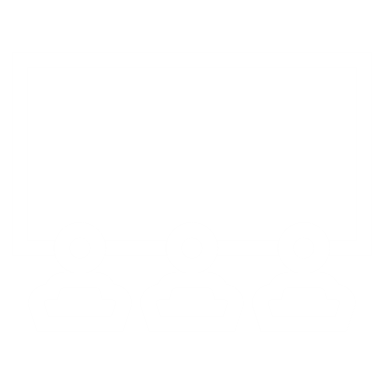 في هذا النشاط نتدرب على تعيين القطع المستقيمة الخاصة  في الدائرة
1
2
3
تعيين القطع المستقيمة في الدائرة
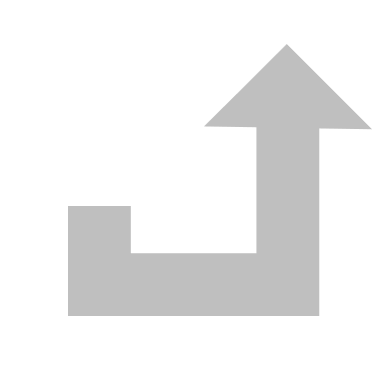 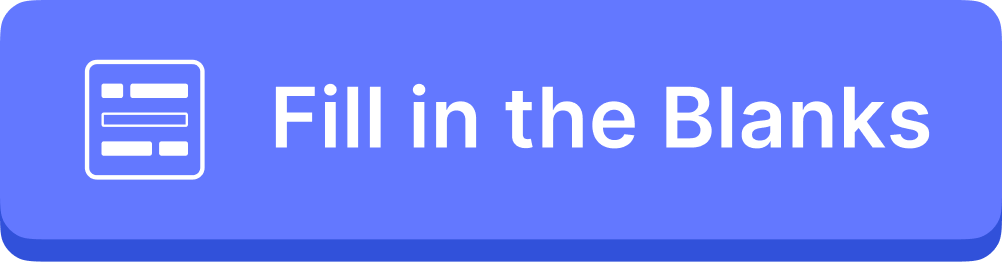 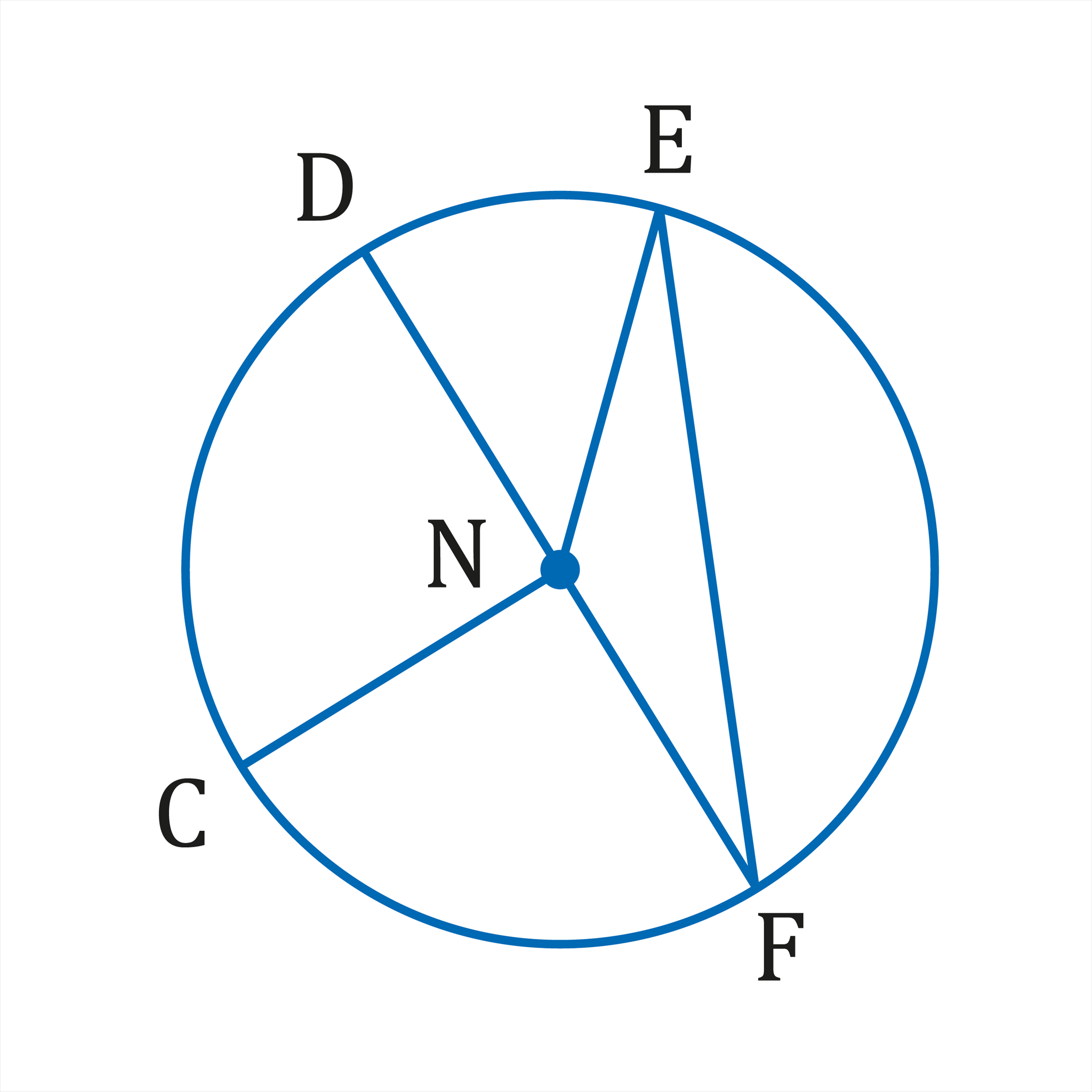 السؤال الأول
استعمل الدائرة في الشكل المجاور ،لـ للحصول على الاجابة
..........................................................
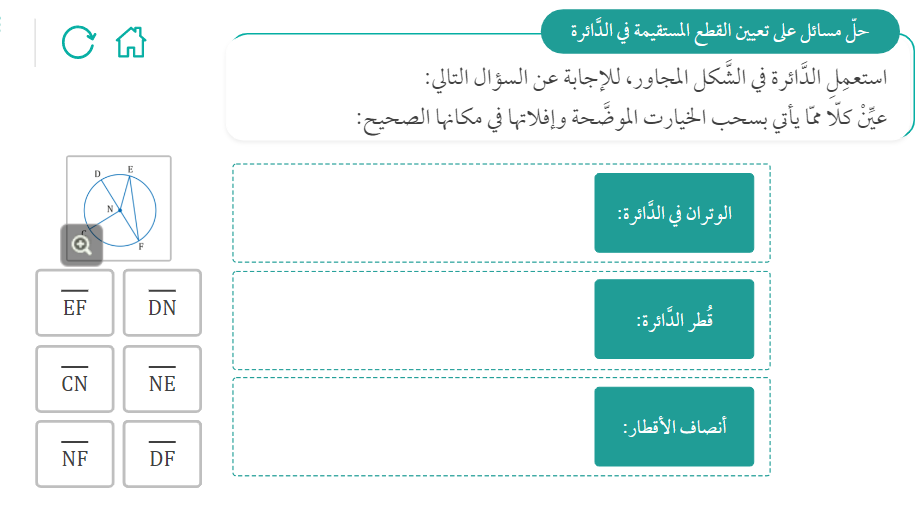 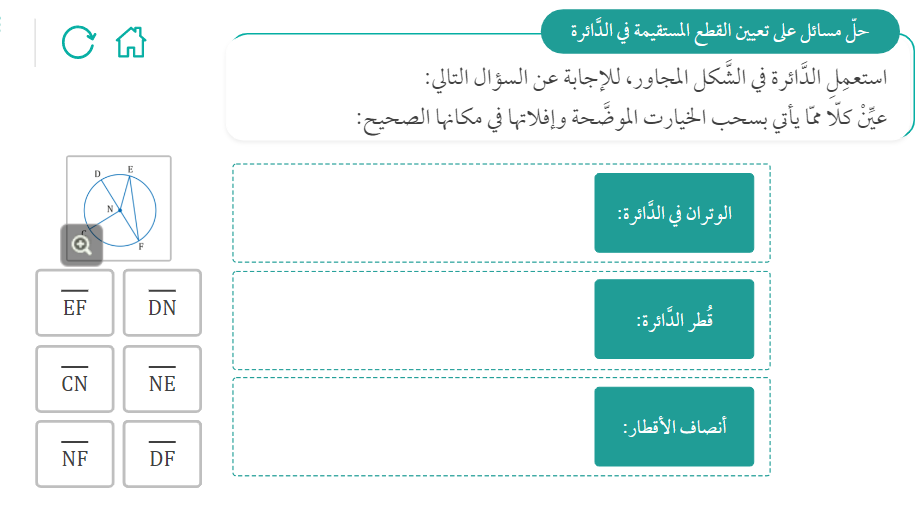 وتران في الدائرة N
..........................................................
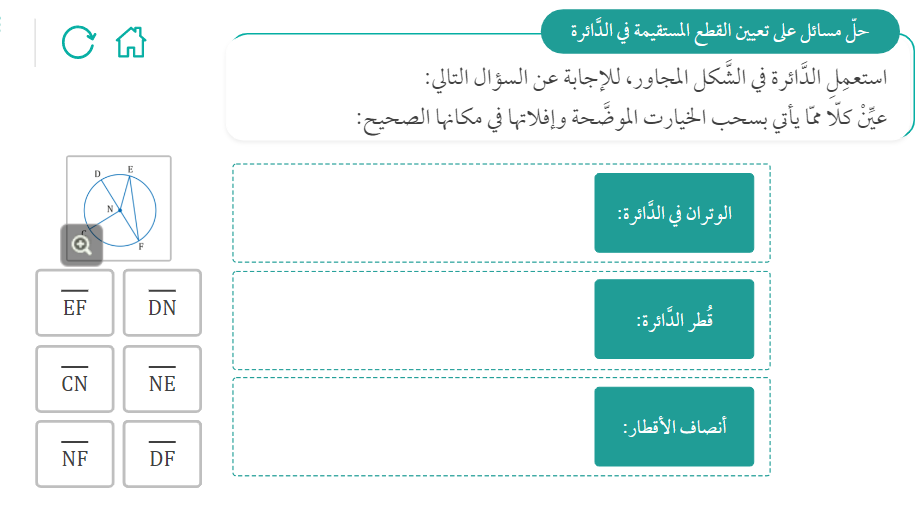 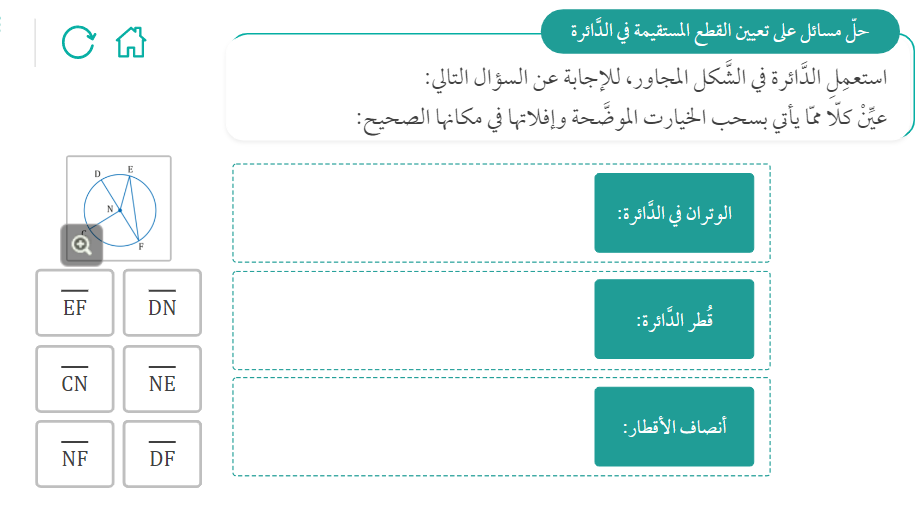 قطر في الدائرةN
..........................................................
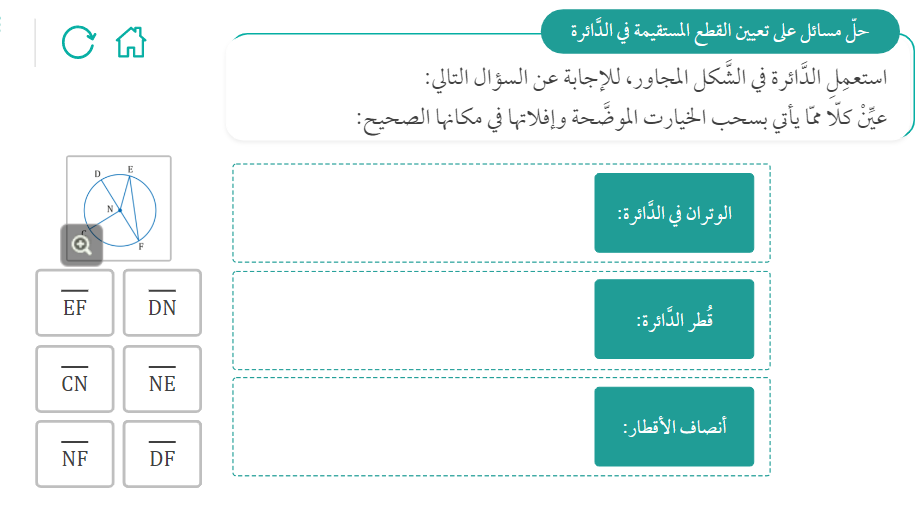 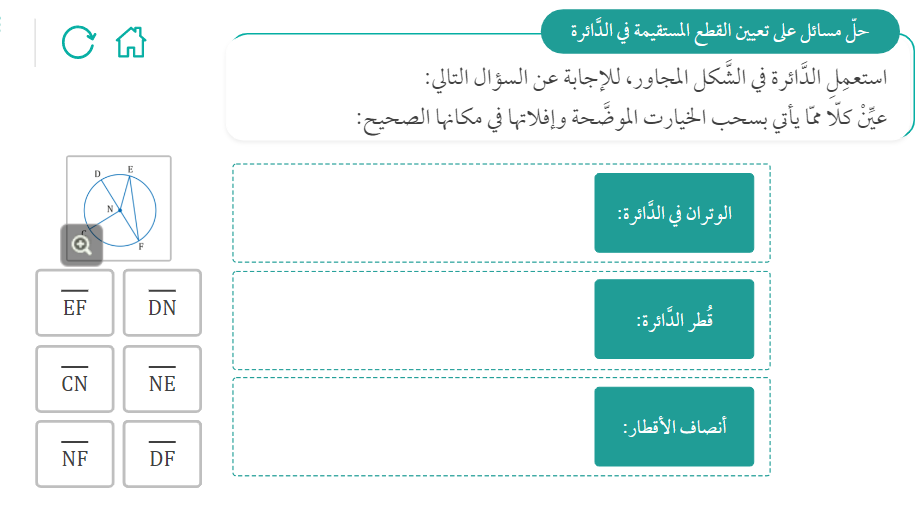 نصف قطر في الدائرةN
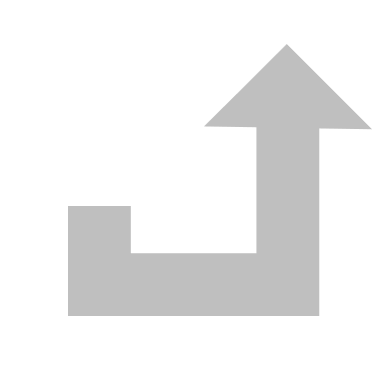 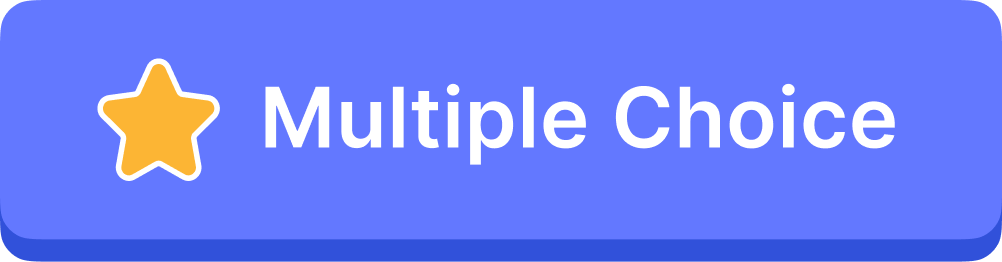 السؤال الثاني
مركز الدائرة في الشكل المجاور هو
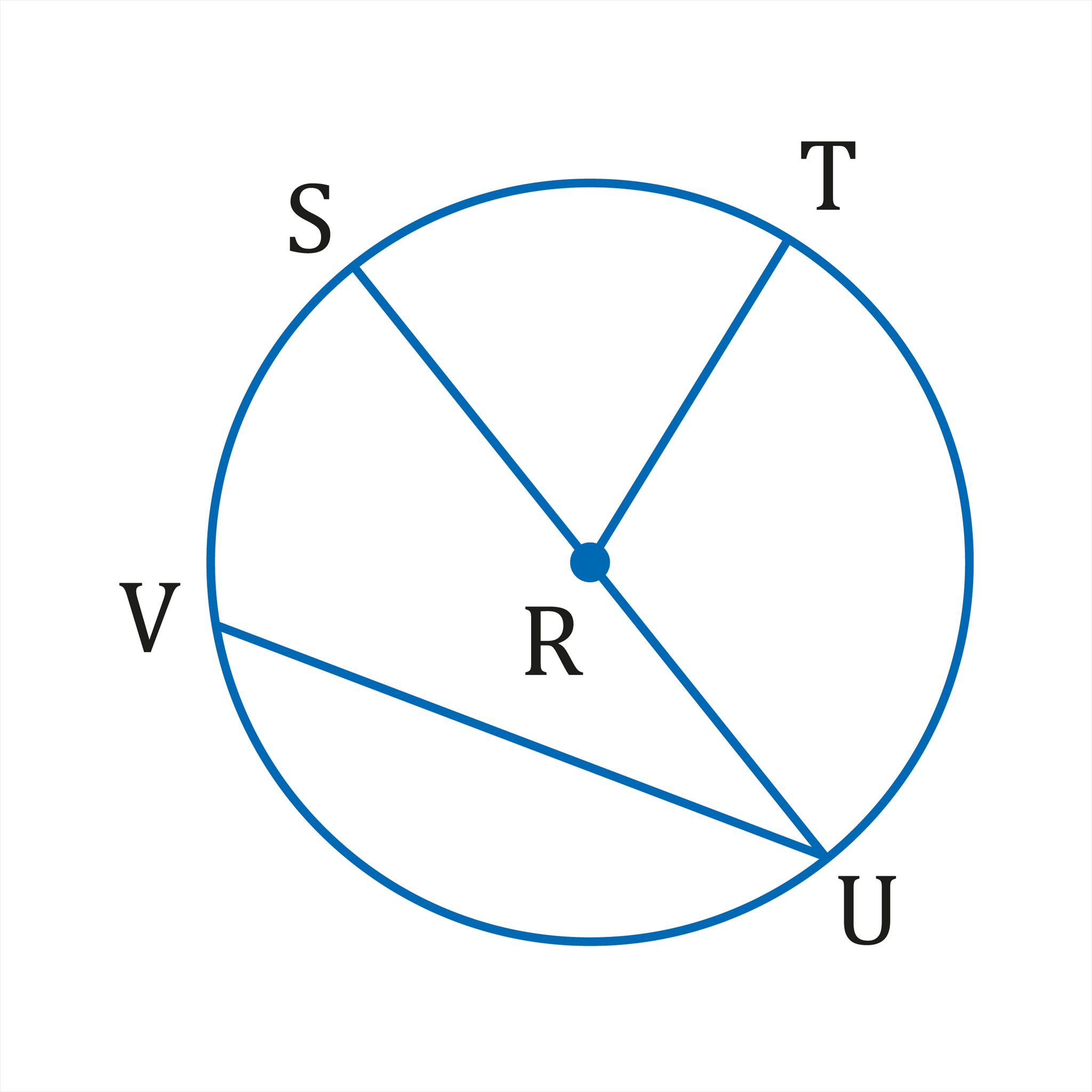 A
B
D
F
C
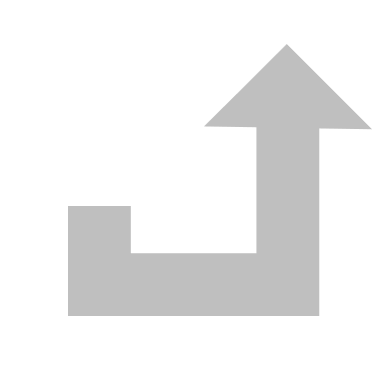 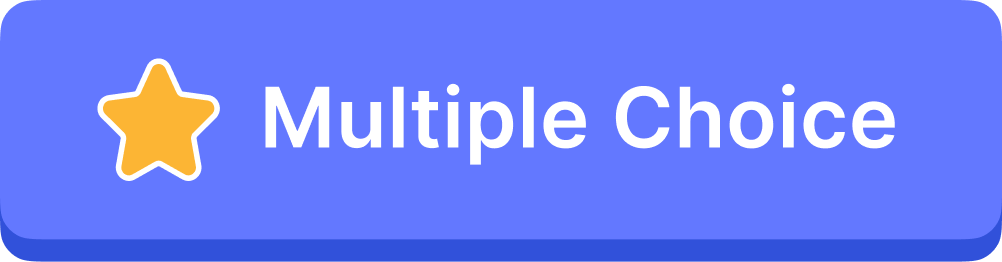 السؤال الثالث
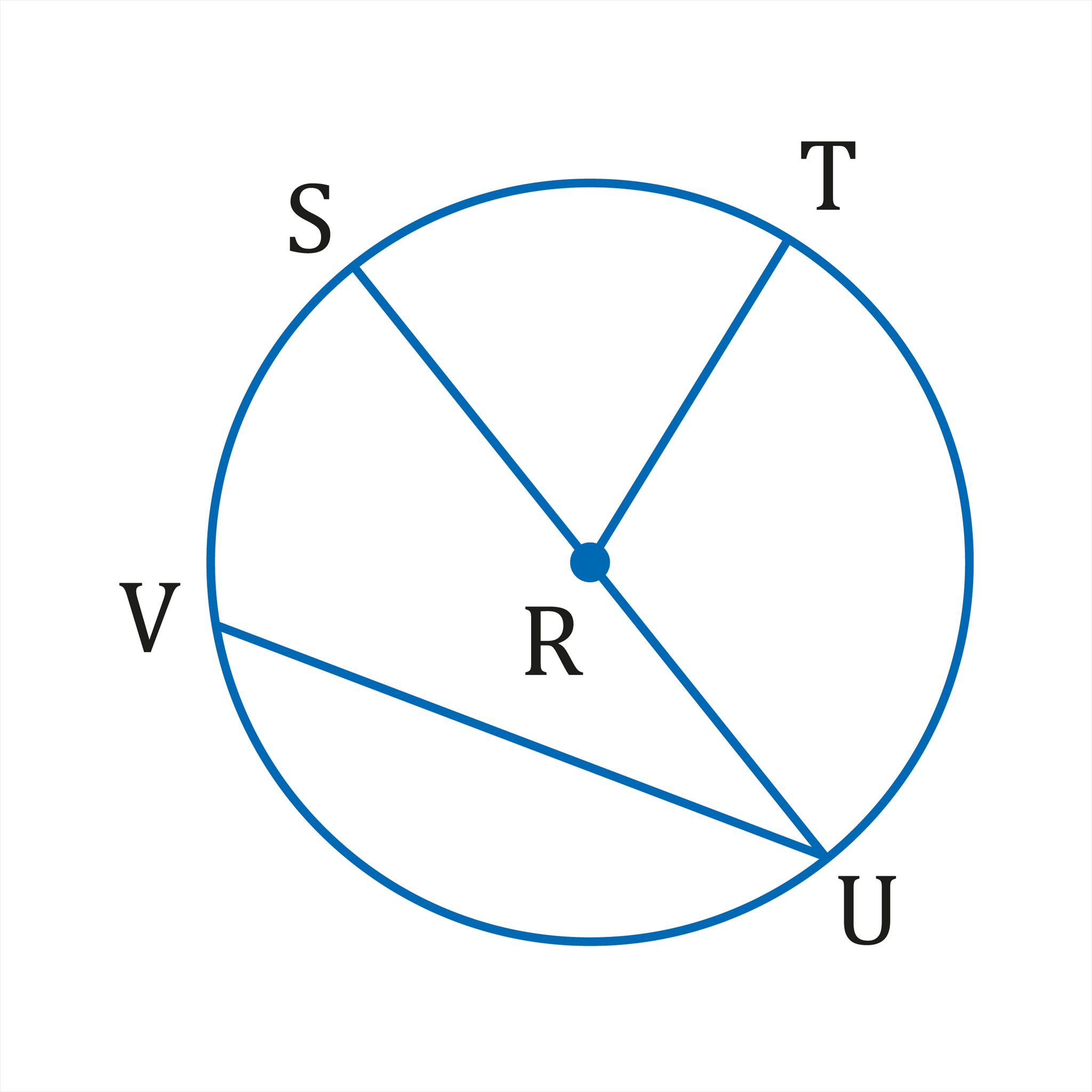 نعم
A
B
لا
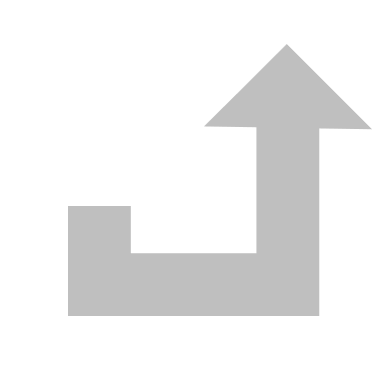 عزيزي الطالب دعنا نتعرف على   العلاقة بين نصف قطر الدائرة وقطرها     ،     كيف نجد قطر الدائرة     
  ،  كيف نجد نصف قطر الدائرة        من خلال مشاهدتنا معا لـ مقطع الفيديو التالي
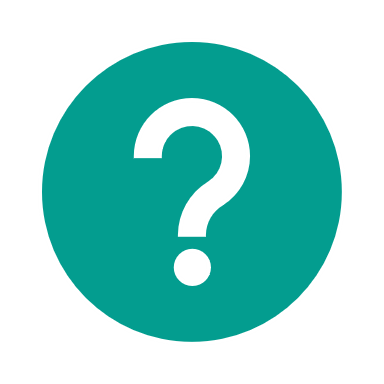 تحقق من فهمك
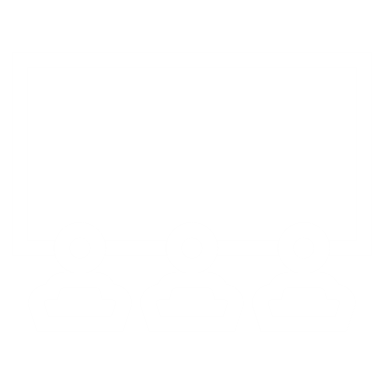 في هذا النشاط نتدرب على إيجاد القطر ونصف القطر   في الدائرة
1
2
العلاقة بين القطر ونصف القطر
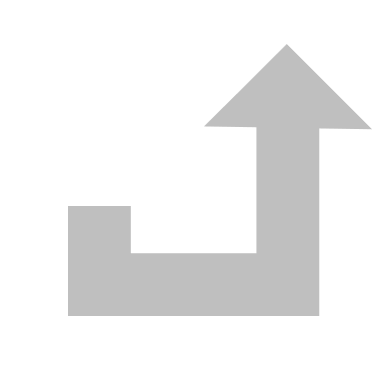 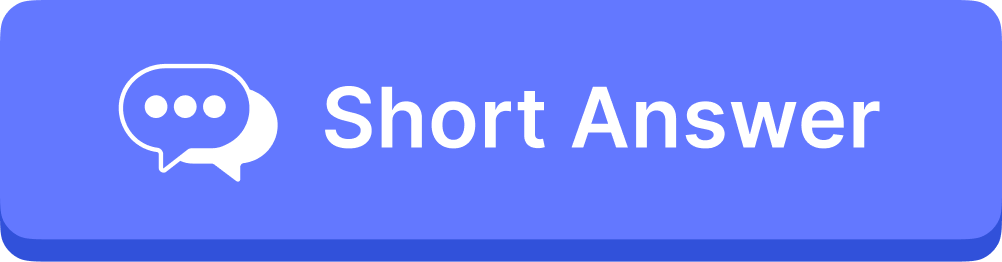 السؤال الأول
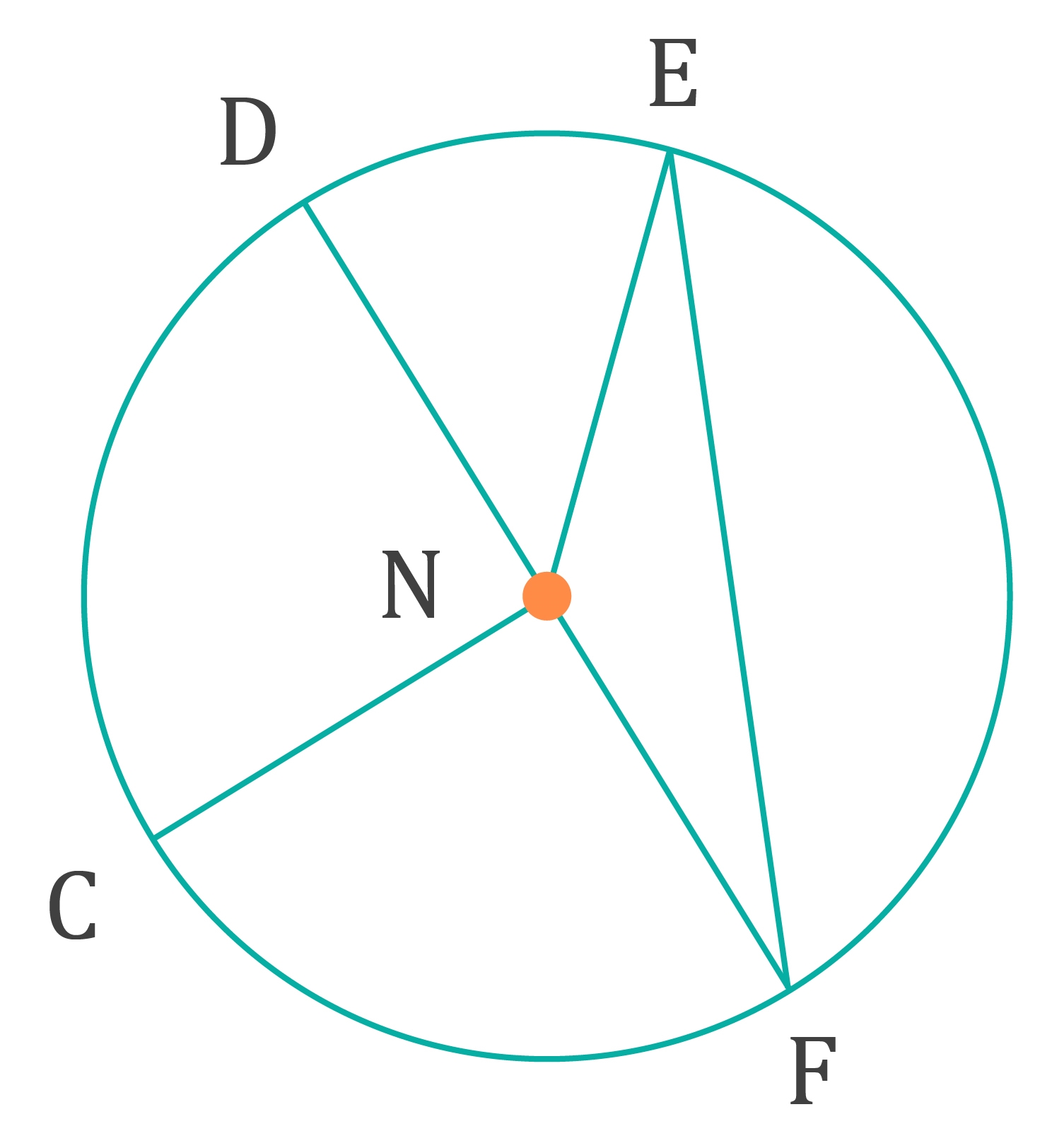 طول قطر الدائرة N ، إذا كان EN= 13 ft
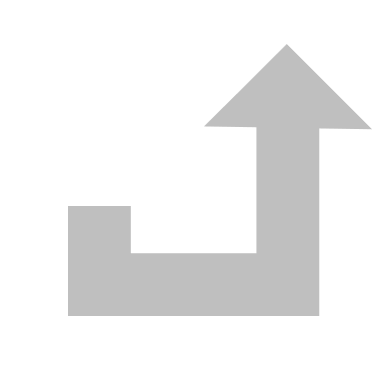 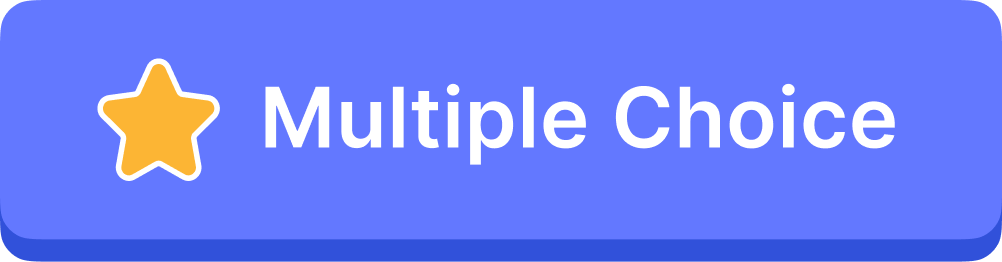 السؤال الثاني
إذا كان SU = 16.2 cm   ، فإن RT يساوي :
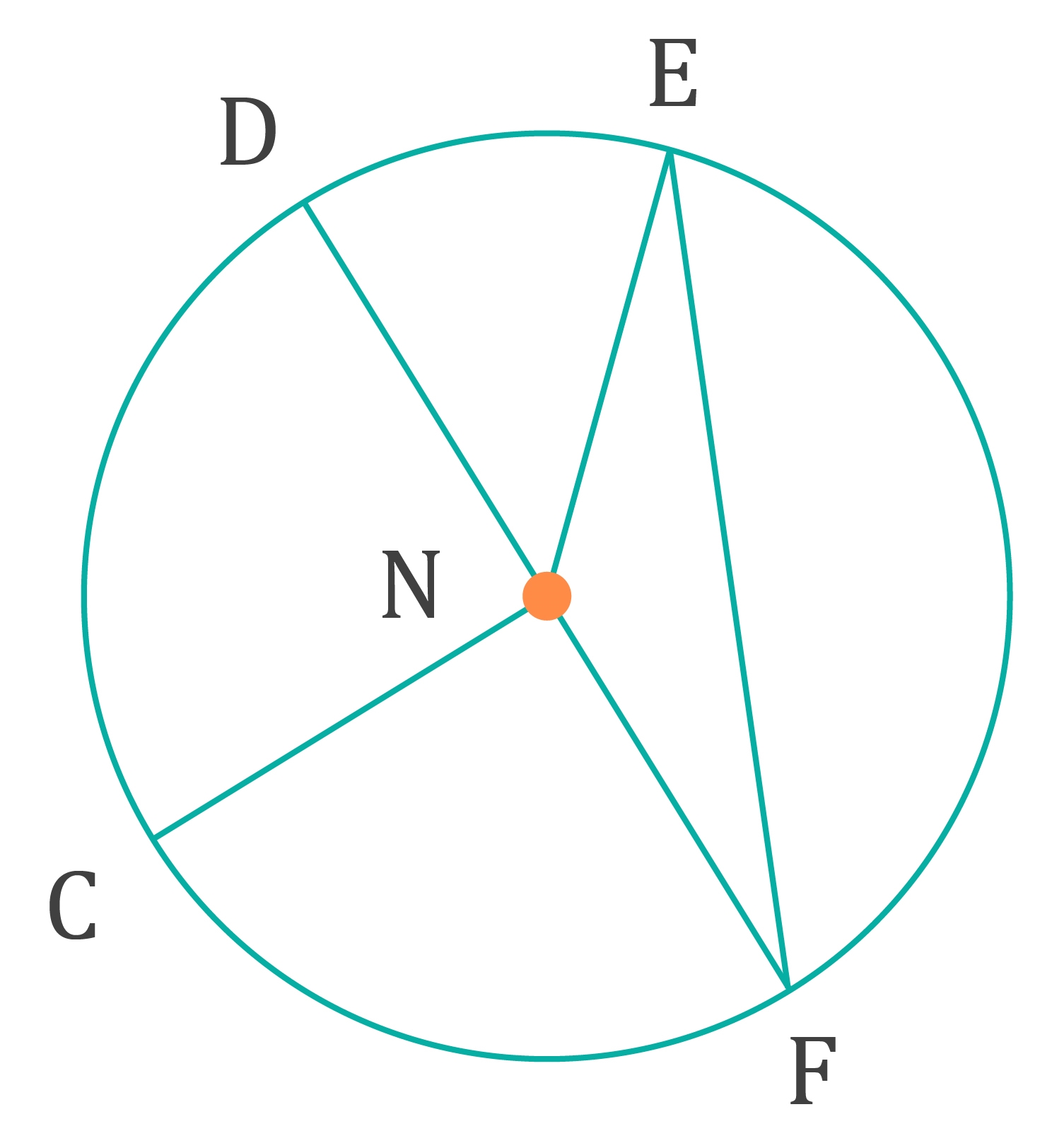 9 cm
32.4 cm
A
C
B
D
8.1 cm
16.2 cm
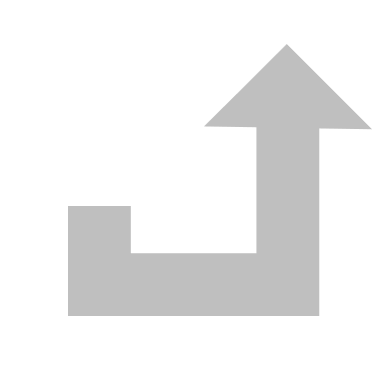 عزيزي الطالب دعنا نتعرف على أيجاد طول قطعة مستقيمة ، في دائرتين متقاطعتين 
من خلال مشاهدتنا معا لـ مقطع الفيديو التالي
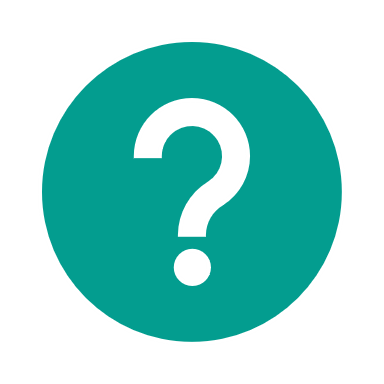 تحقق من فهمك
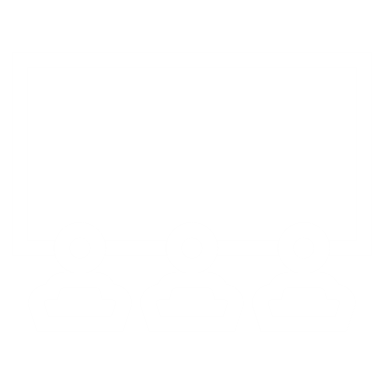 في هذا النشاط نتدرب على إيجاد أطوال قطع مستقيمة   في دوائر متقاطعة
1
2
إيجاد قياسات في دائرتين متقاطعتين
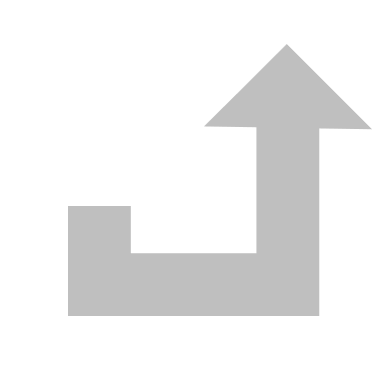 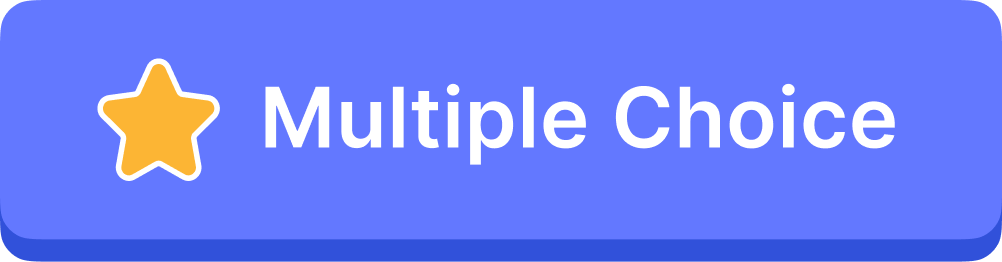 السؤال الأول
إذا كان SU = 16.2 cm   ، فإن RT يساوي :
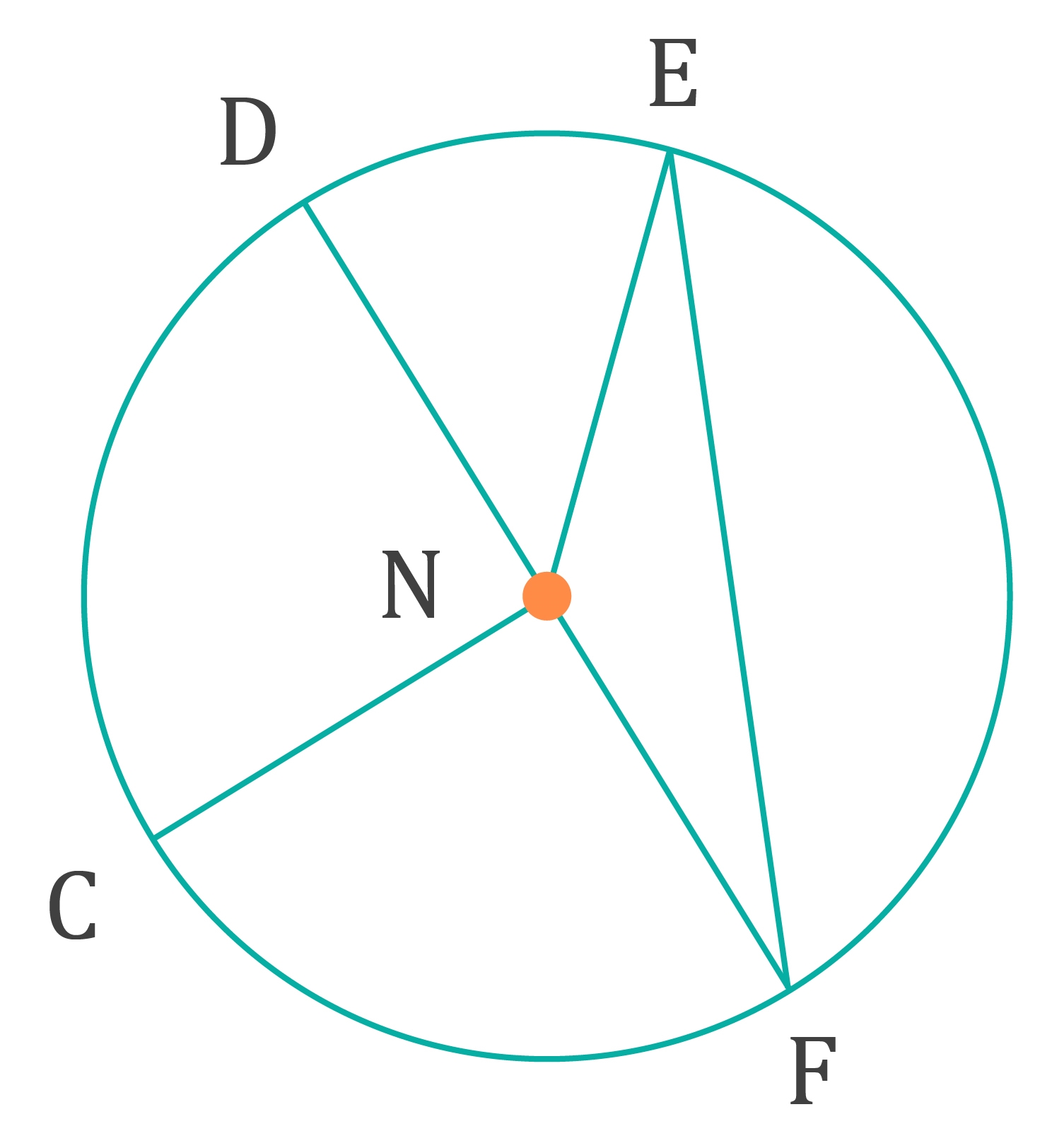 9 cm
32.4 cm
A
C
B
D
8.1 cm
16.2 cm
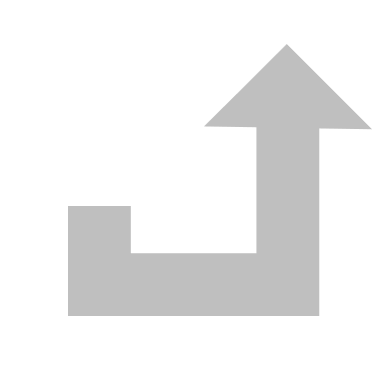 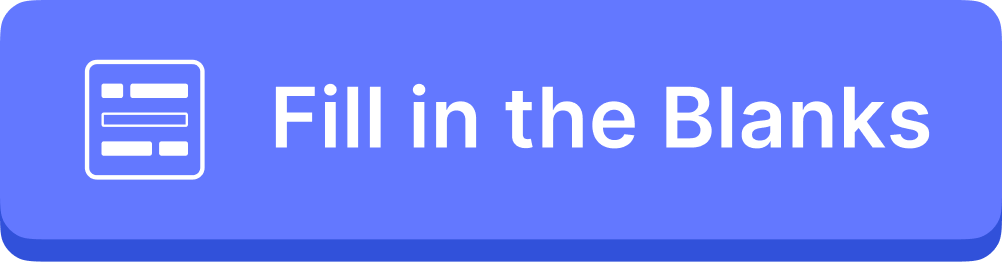 السؤال الثاني
إذا كان نصف قطر J  ⊙ يساوي 10 وحداتٍ، ونصف قطر K ⊙ يساوي 8 وحداتٍ و BC 
يساوي 4.5 وحداتٍ، فأوجد كل قياسٍ ممّا يأتي:
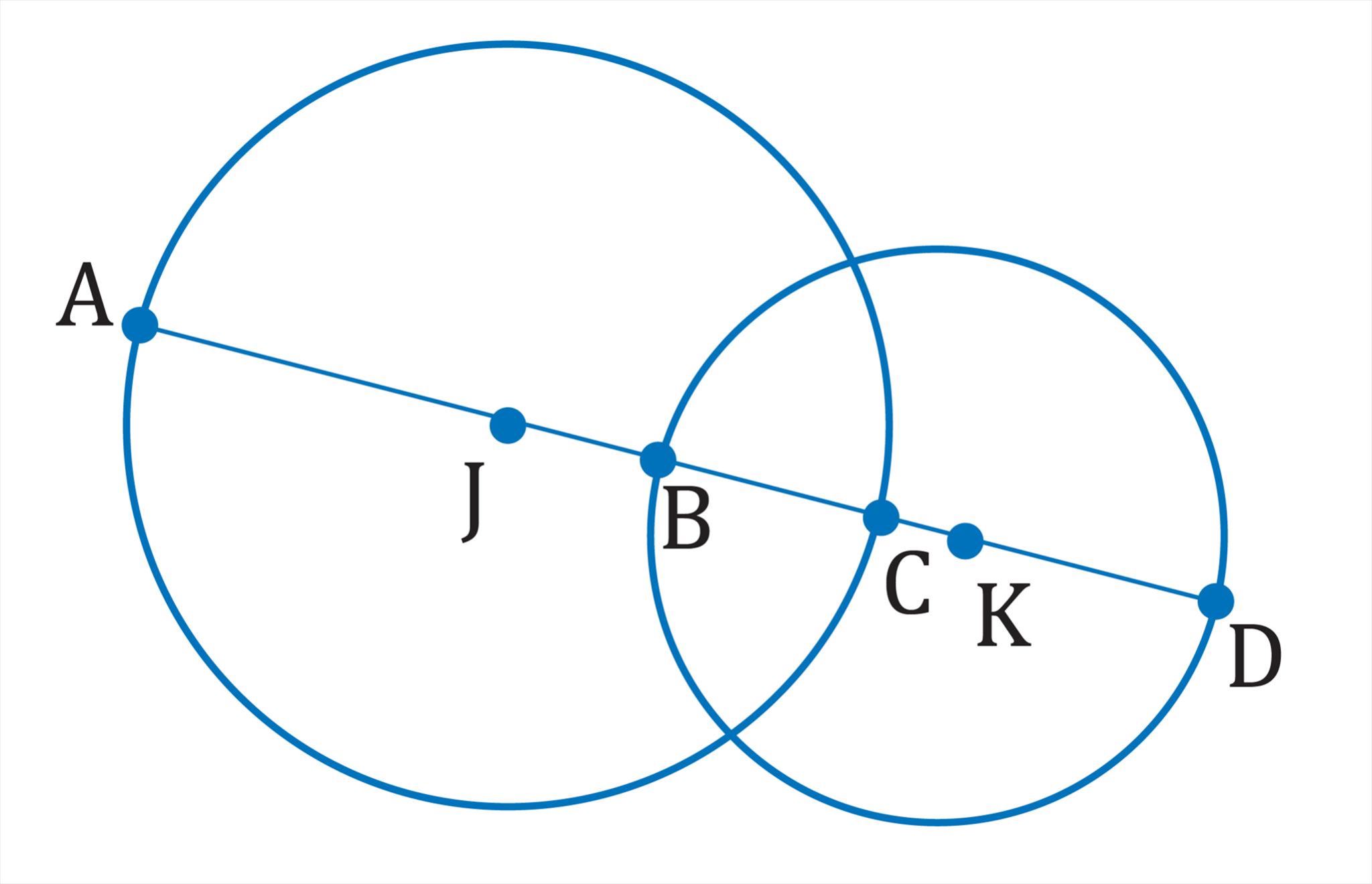 ..........................................................
AB =
..........................................................
JK =
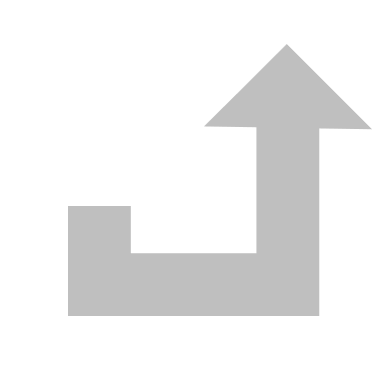 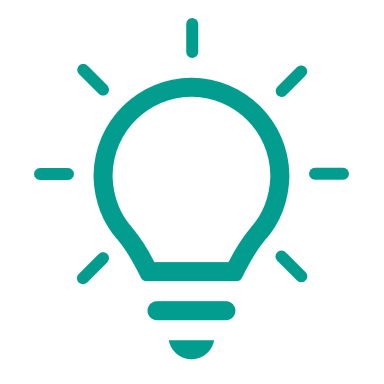 مسائل
في هذا النشاط نجد   محيط أشكال دائرية  نراها في حياتنا اليومية
1
2
3
حل مسائل على محيط الدائرة
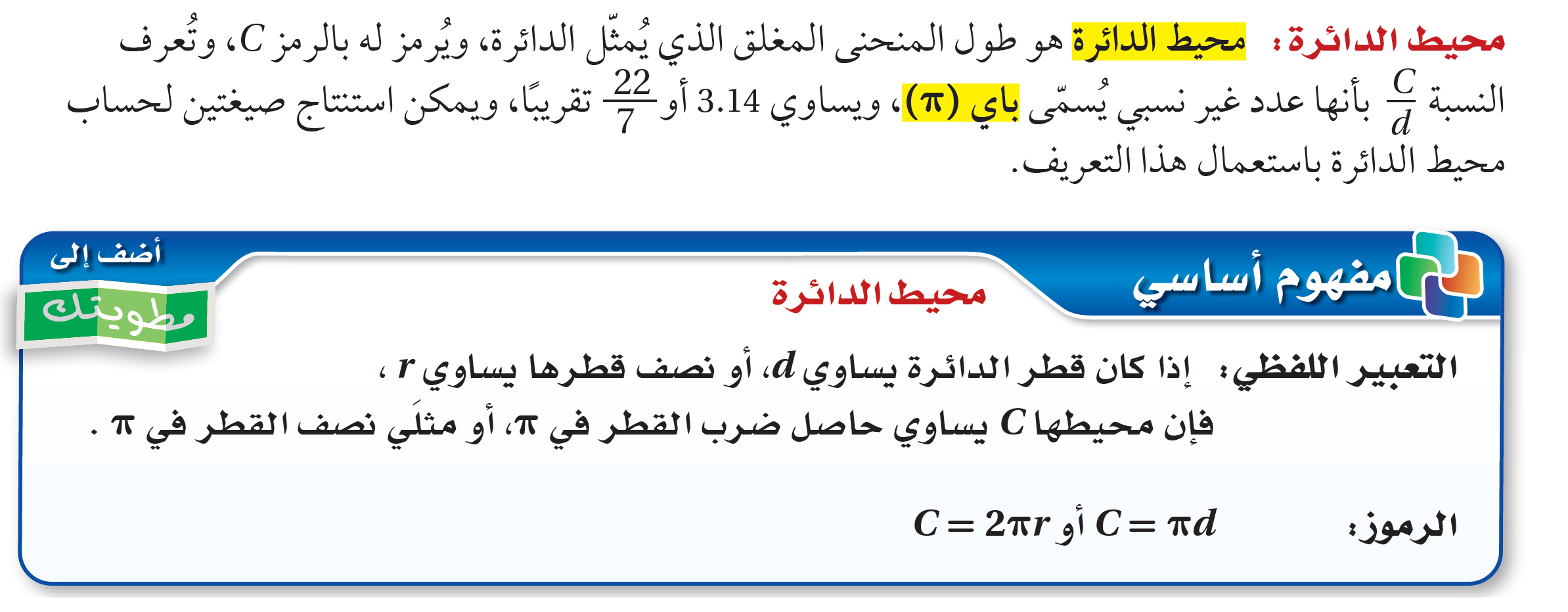 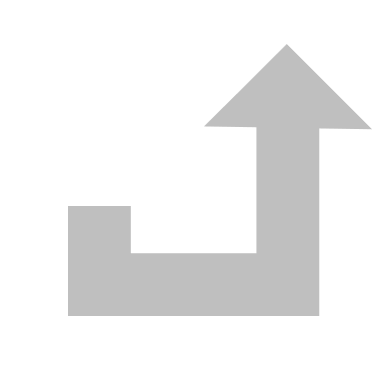 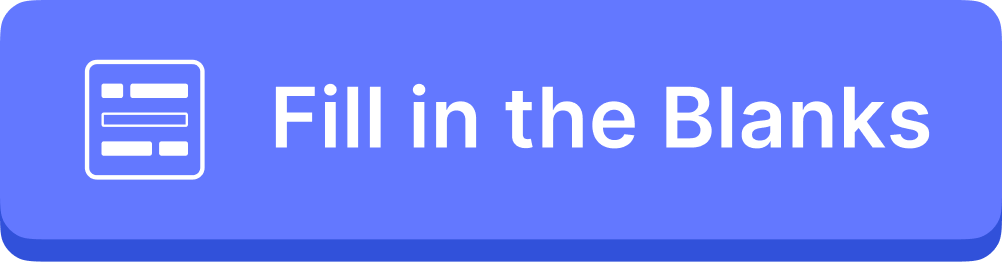 السؤال الأول
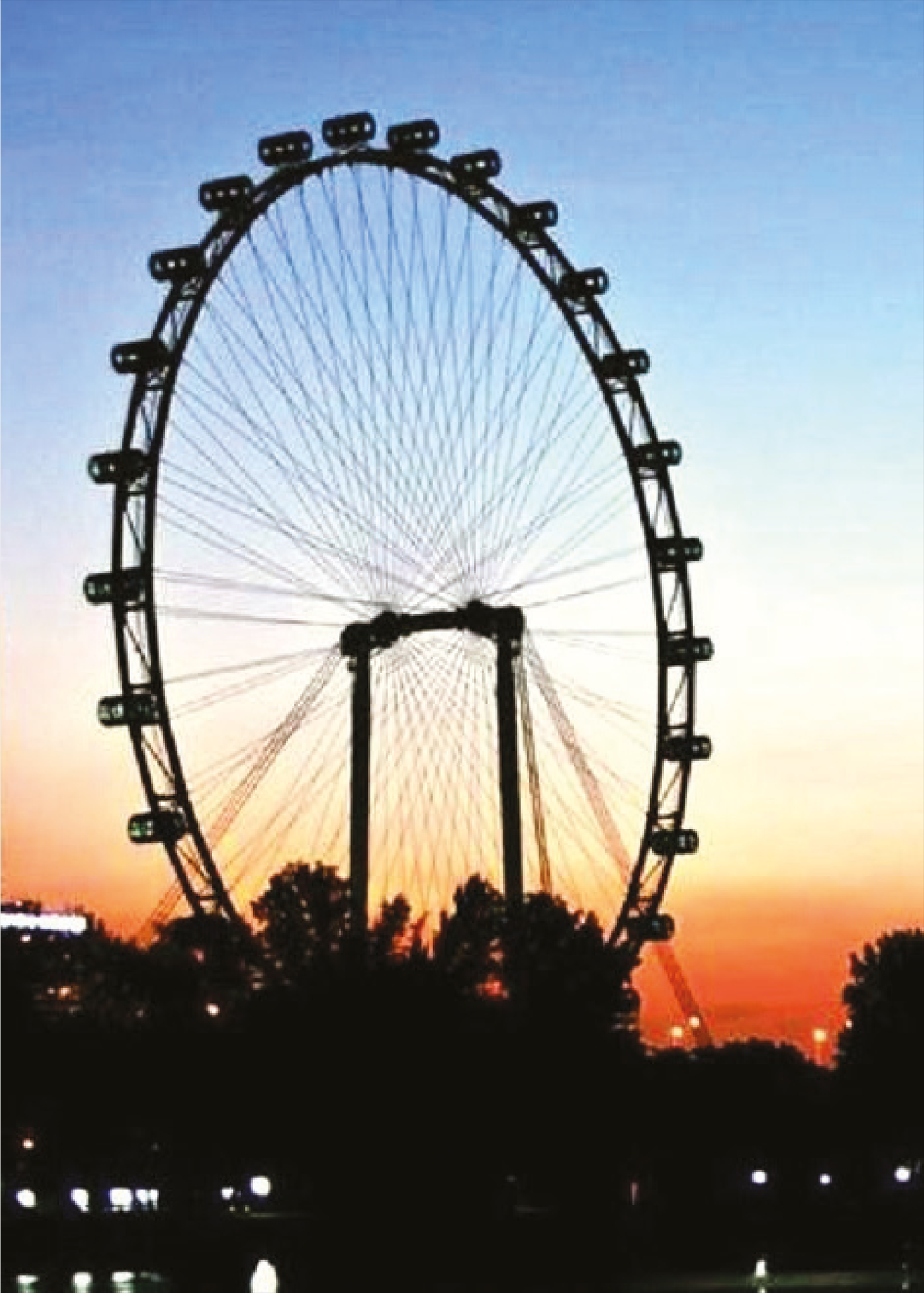 إذا ركبت العجلة الدوارة ،فأن بعدك عن مركز دوانه يكون ثابتاً ، 
فإذا كانت المسافة بين موقعك ومركزها 44 ft
..........................................................
طول القطر يساوي
..........................................................
محيط الدائرة يساوي تقريباً
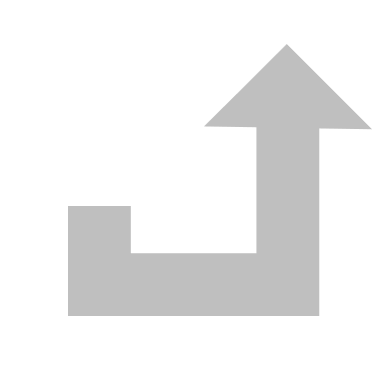 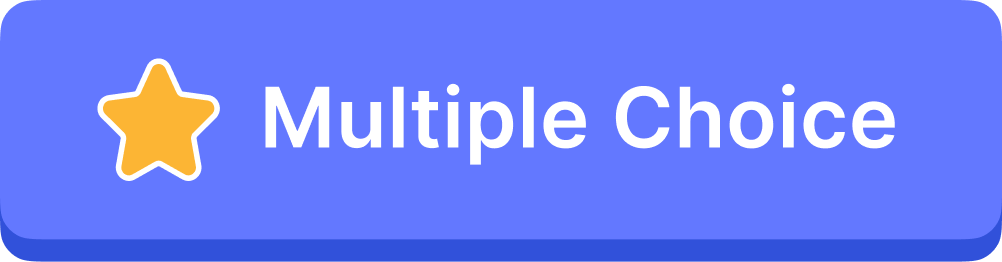 السؤال الثاني
نصف قطر البيتزا في الشكل المجاور يساوي :
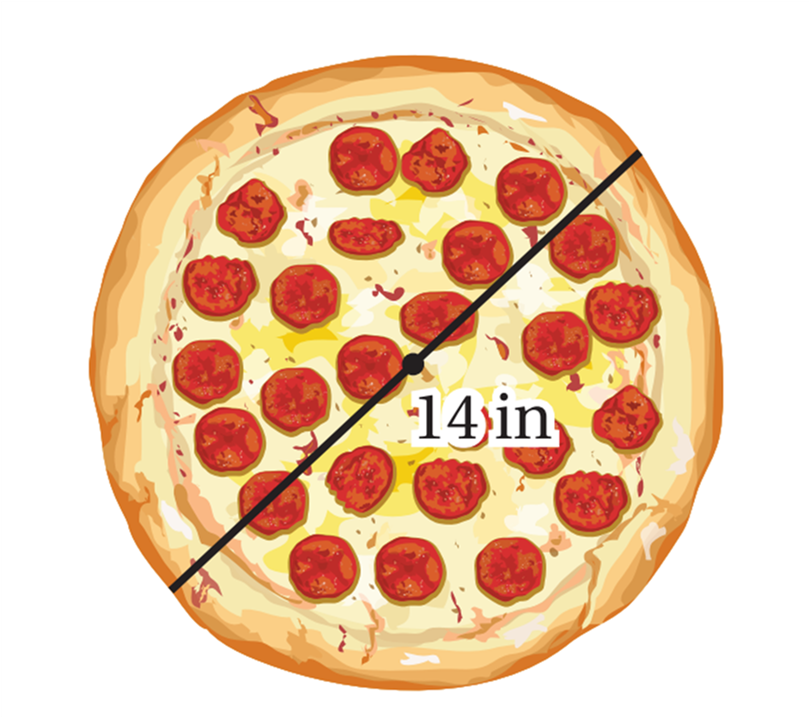 7 in
5 in
A
C
B
D
28 in
14 in
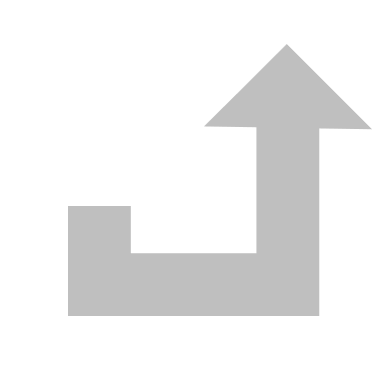 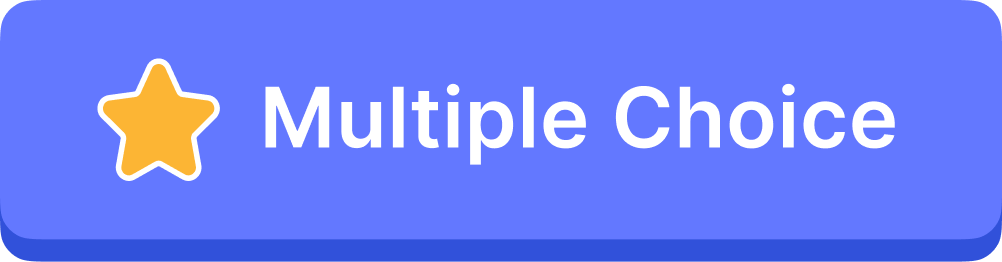 السؤال الثالث
محيط البيتزا في الشكل المجاور يساوي :
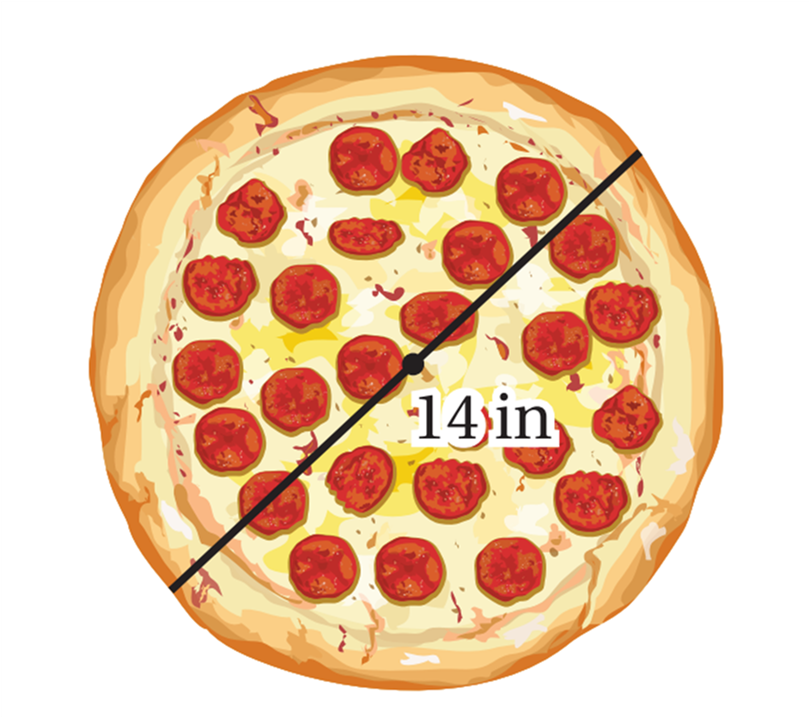 43.98 in
87.97 in
A
C
B
D
31.42 in
175.93 in
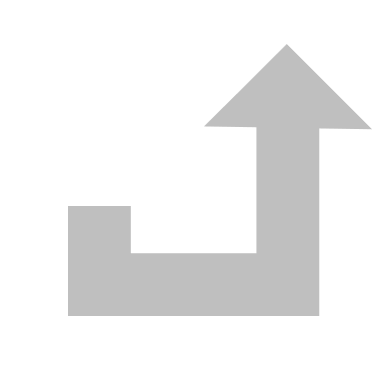 عزيزي الطالب دعنا نتعرف على أيجاد طول قطر الدائرة او نصفها بمعلومية محيطها   
من خلال مشاهدتنا معا لـ مقطع الفيديو التالي
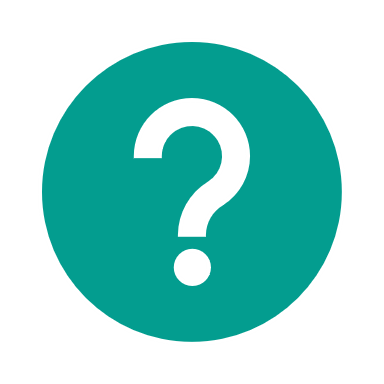 تحقق من فهمك
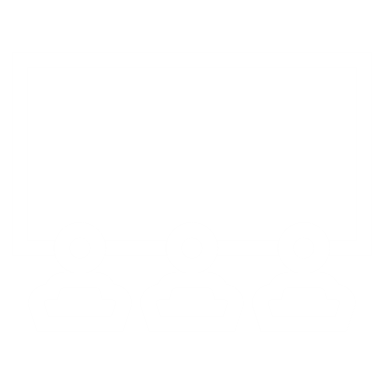 في هذا النشاط نتدرب على أيجاد طول قطر الدائرة او نصفها بمعلومية محيطها
1
2
أيجاد القطر أو نصف القطر
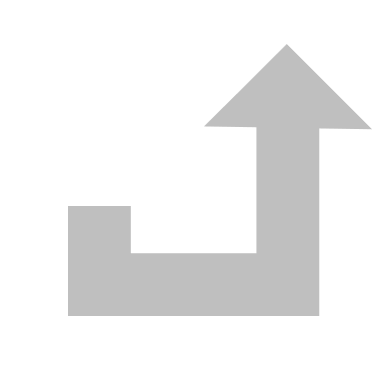 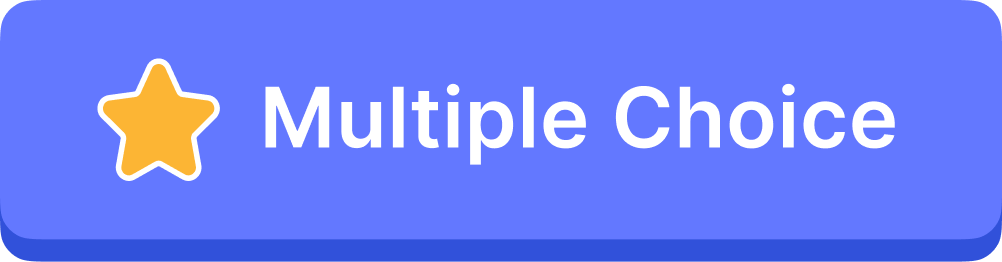 السؤال الأول
محيط بركة السباحة الدائرية في الشكل المجاور يساوي  ft  56.5  تقريبًا، ما قطر هذه البركة؟ وما نصف قطرها؟
 قرّب إجابتك إلى أقرب جزء من مئة
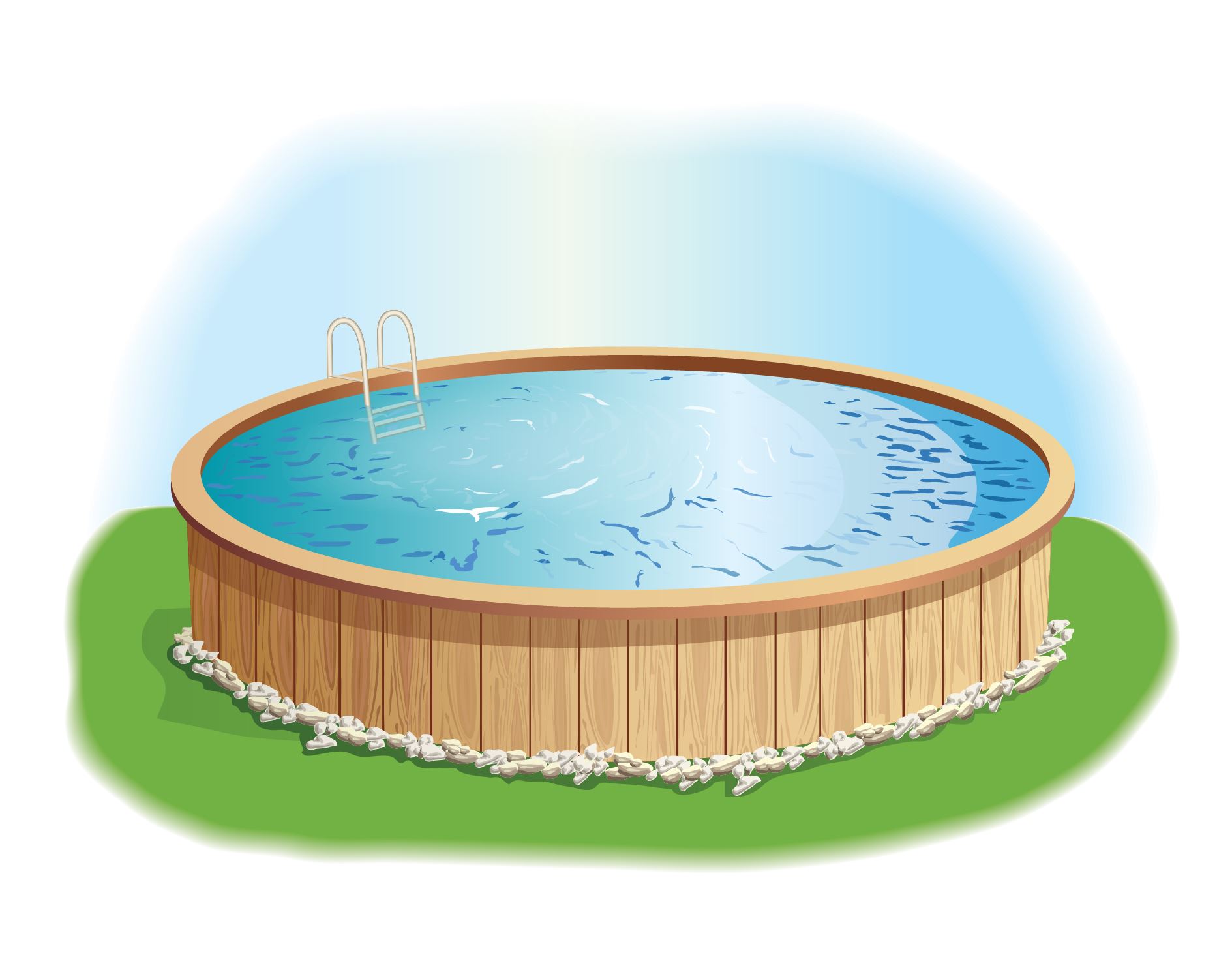 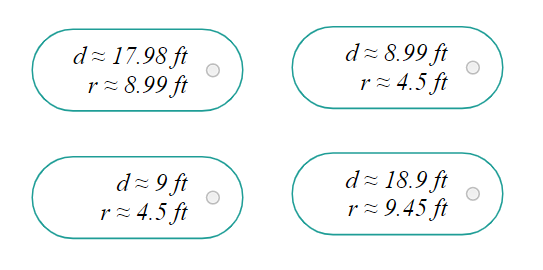 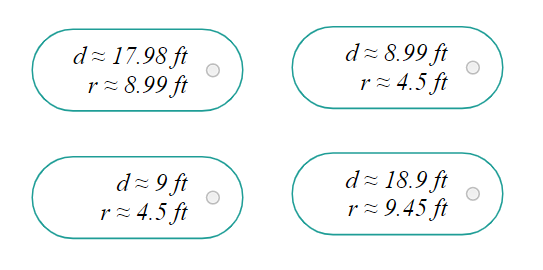 A
C
B
D
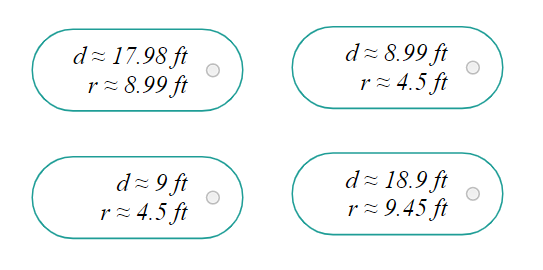 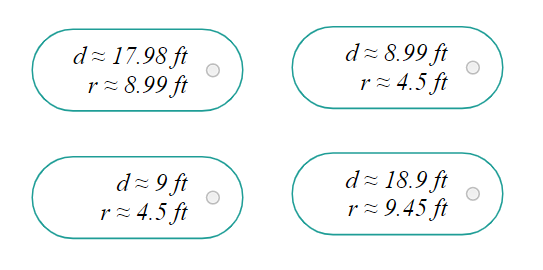 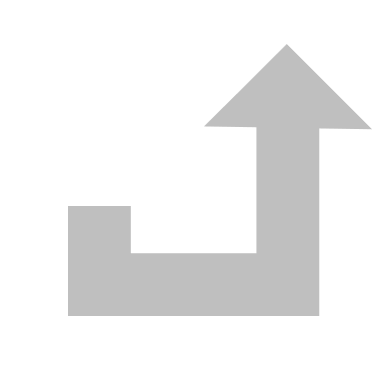 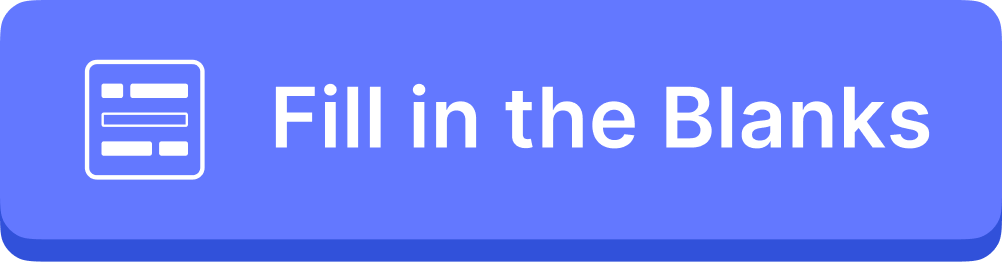 السؤال الثاني
إذا كان محيط دائرة يساوي 124 ft   فإن
..........................................................
طول نصف القطر يساوي تقريبا
..........................................................
طول  القطر يساوي تقريبا
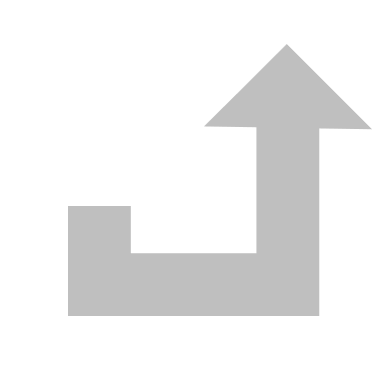 مسائل
في هذا النشاط تجد ،   القيمة الدقيقة لمحيط دائرة   باستعمال المضلع الذي تحيط به ، او باستعمال المضلع الذي يحيط بها
1
2
مسائل على إيجاد المحيط
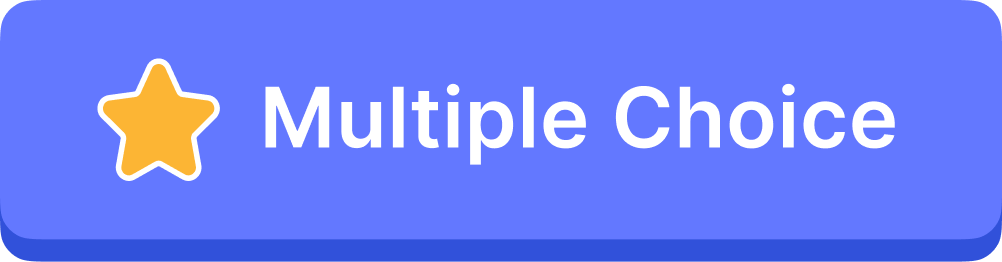 السؤال الأول
المثلث القائم الزاوية في الشكل المجاور محاط بالدائرة D  ، ما  القيمة الدقيقة لمحيطها ؟
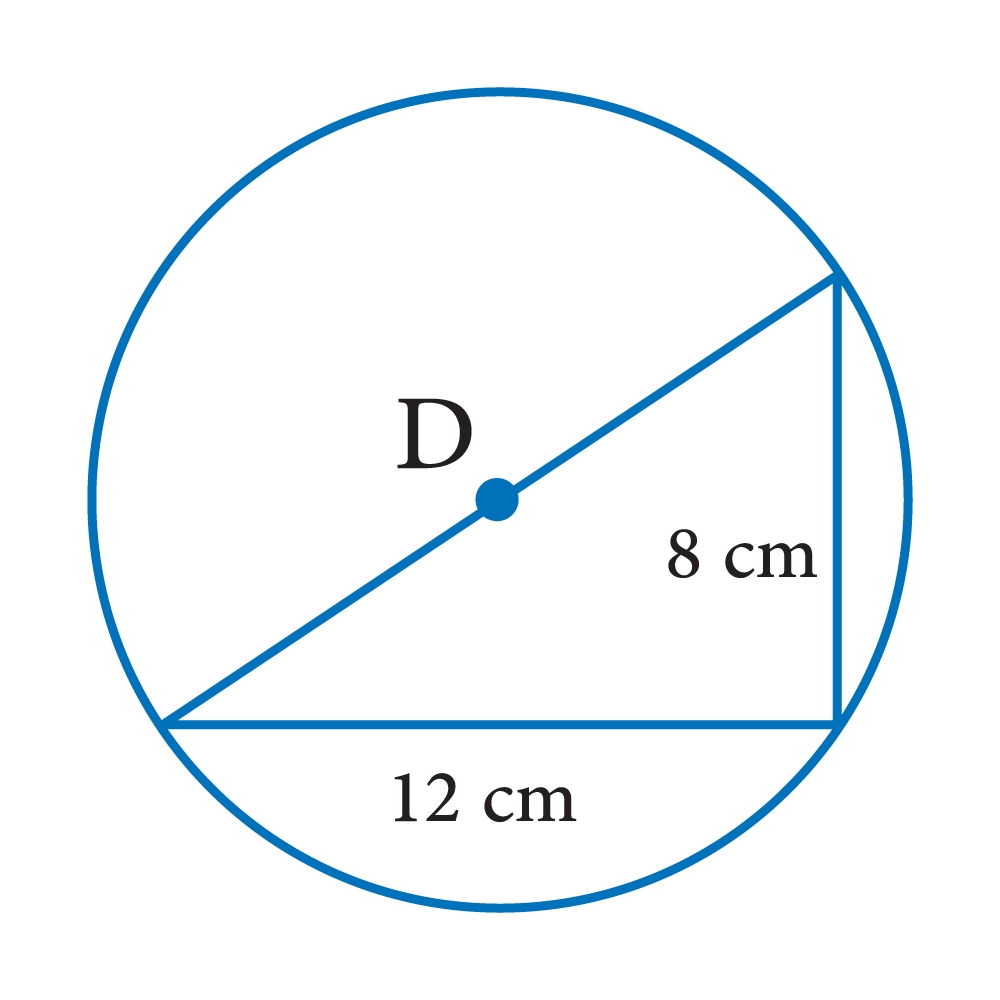 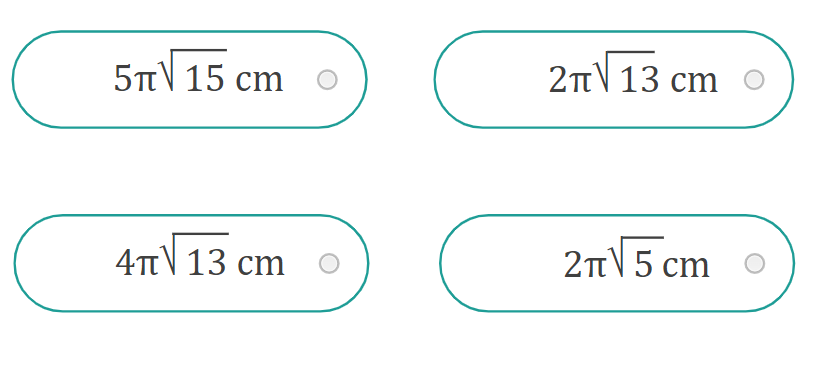 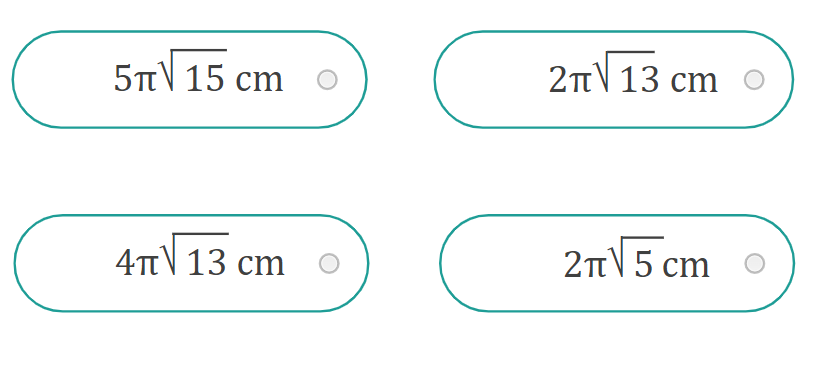 A
C
B
D
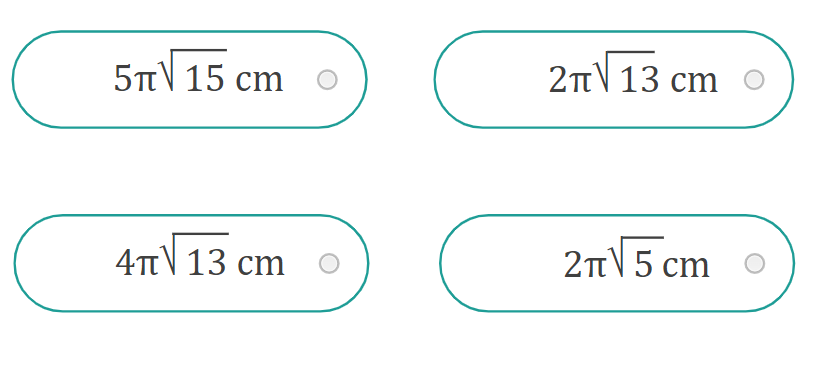 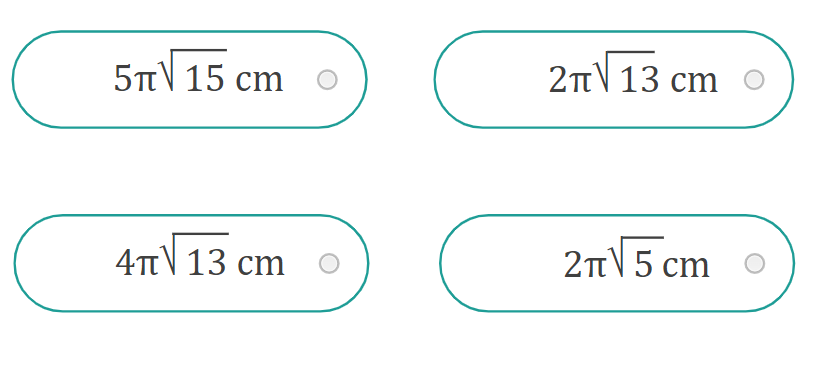 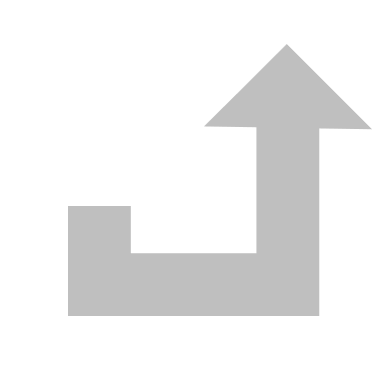 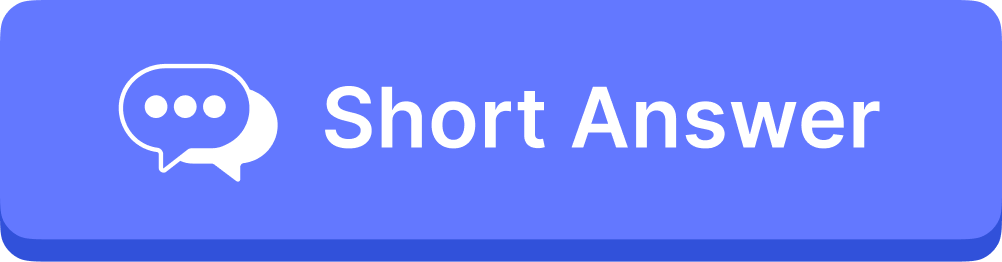 السؤال الثاني
القيمة الدقيقة لمحيط لدائرة في الشكل المجاور
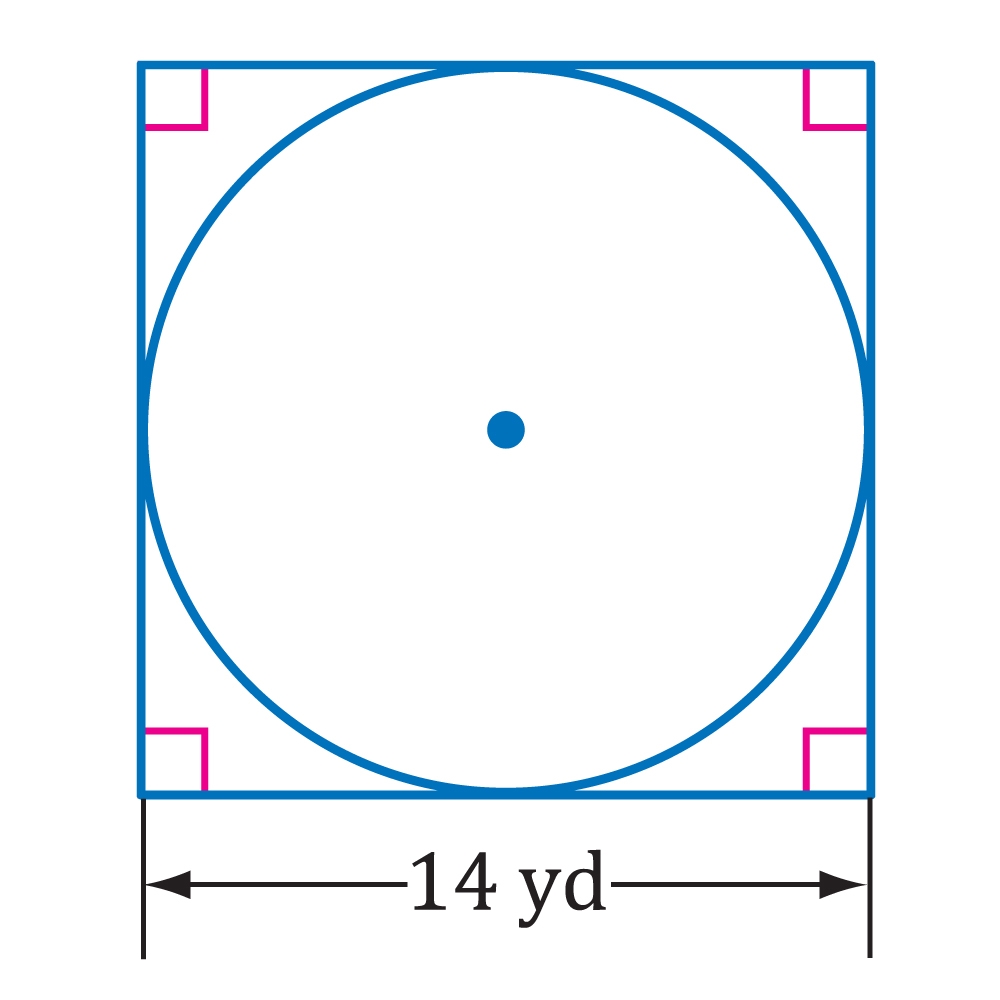 ...........................
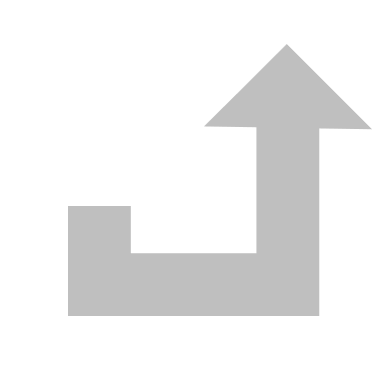 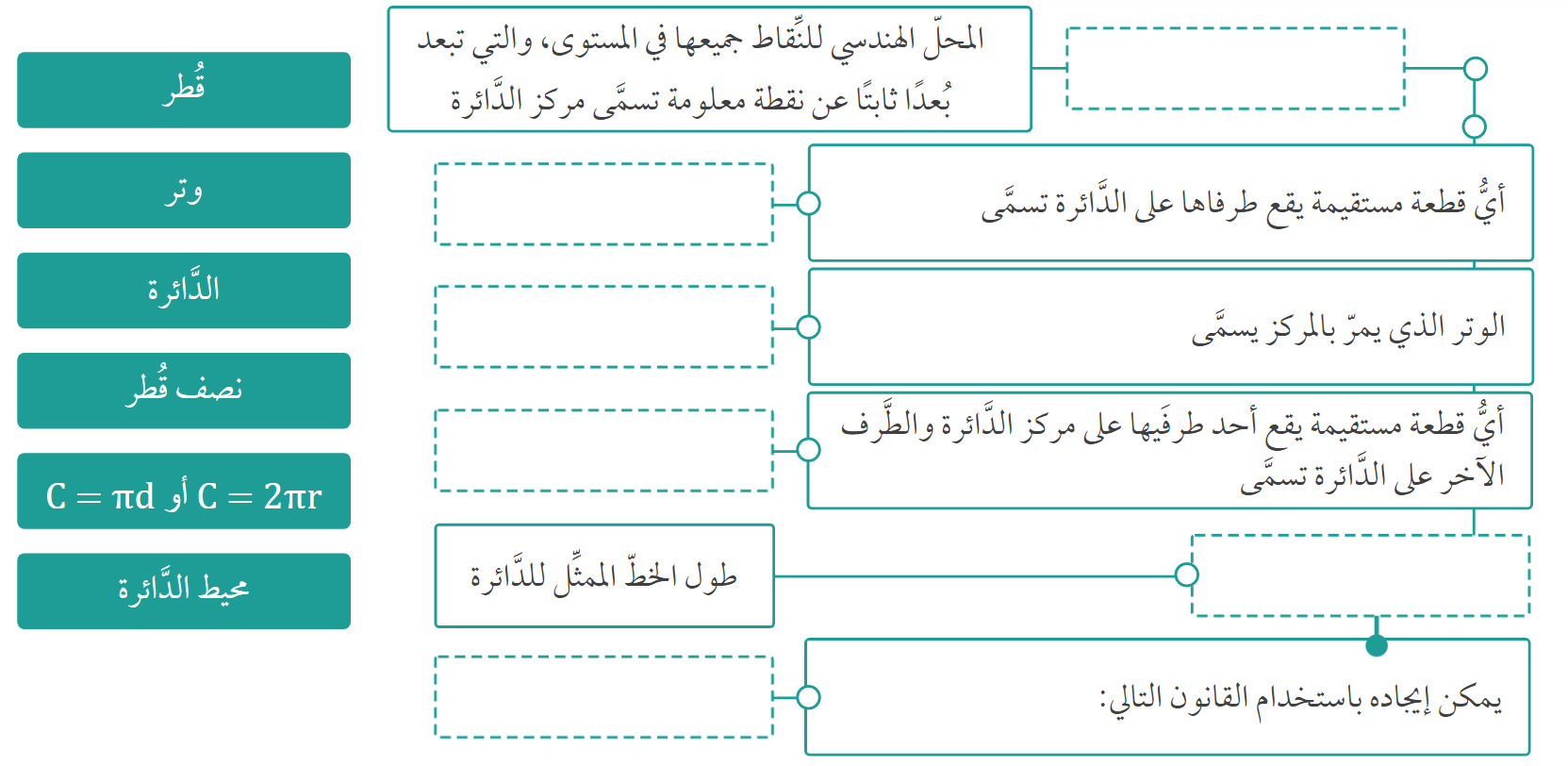 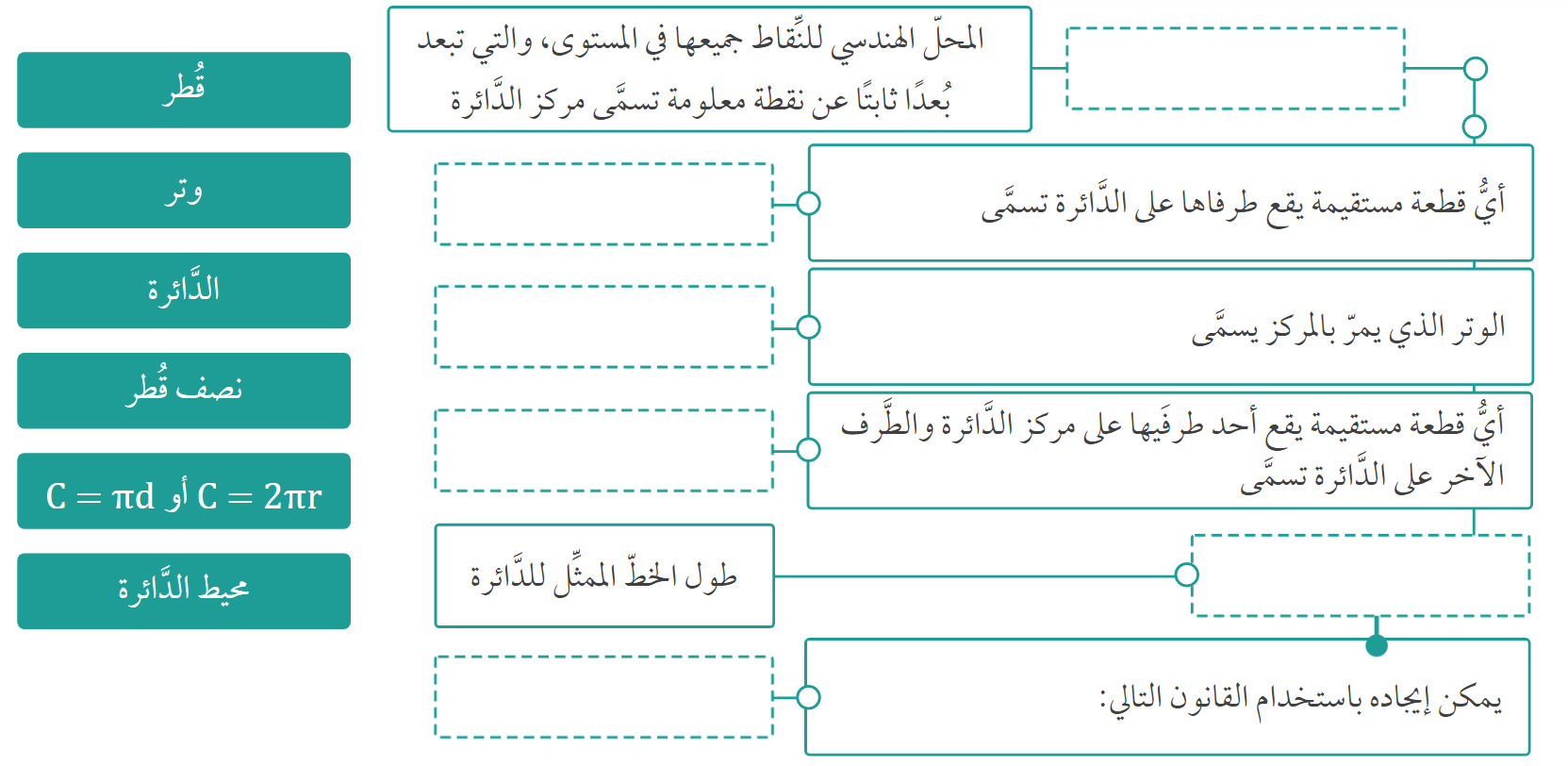 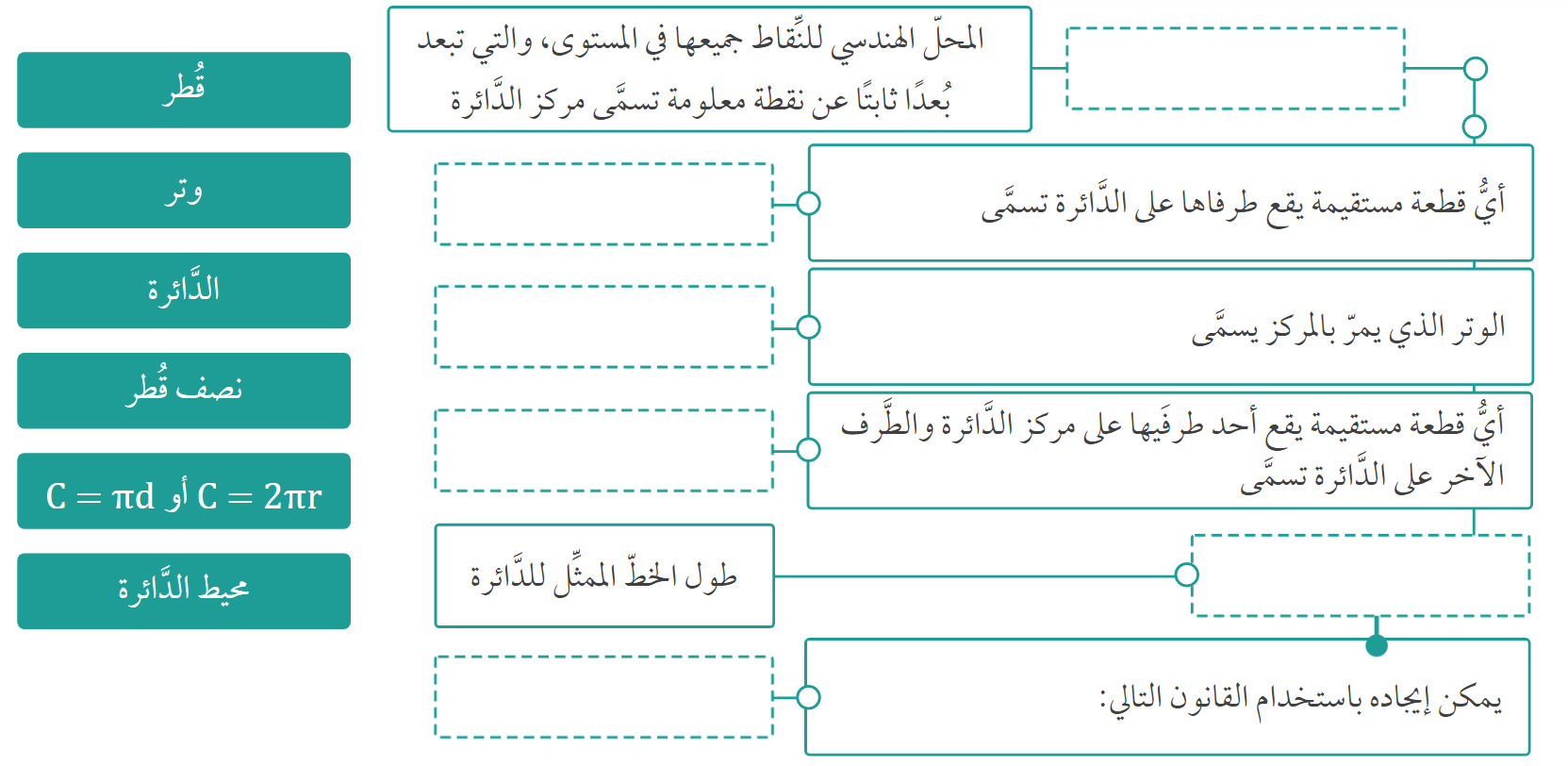 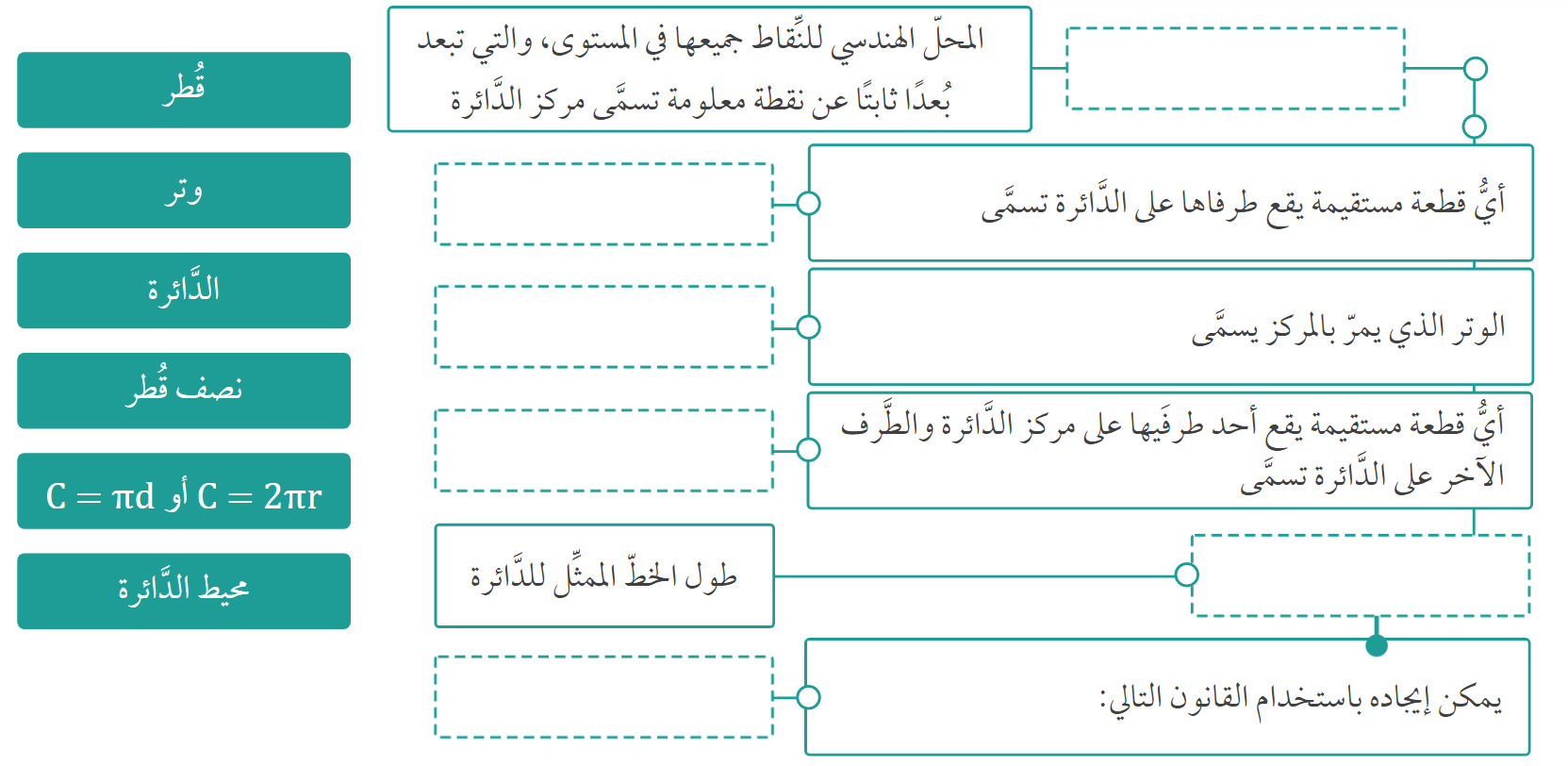 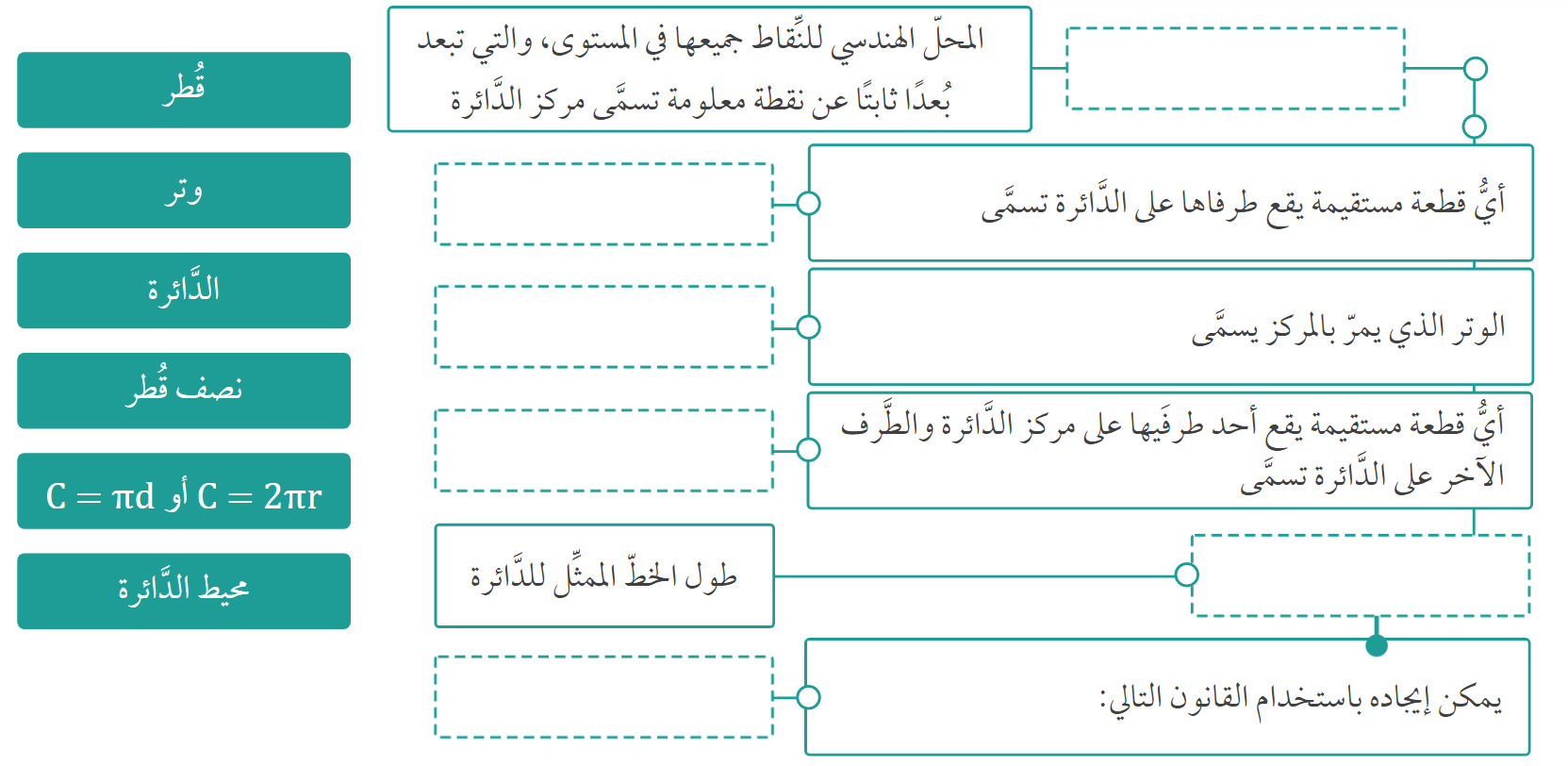 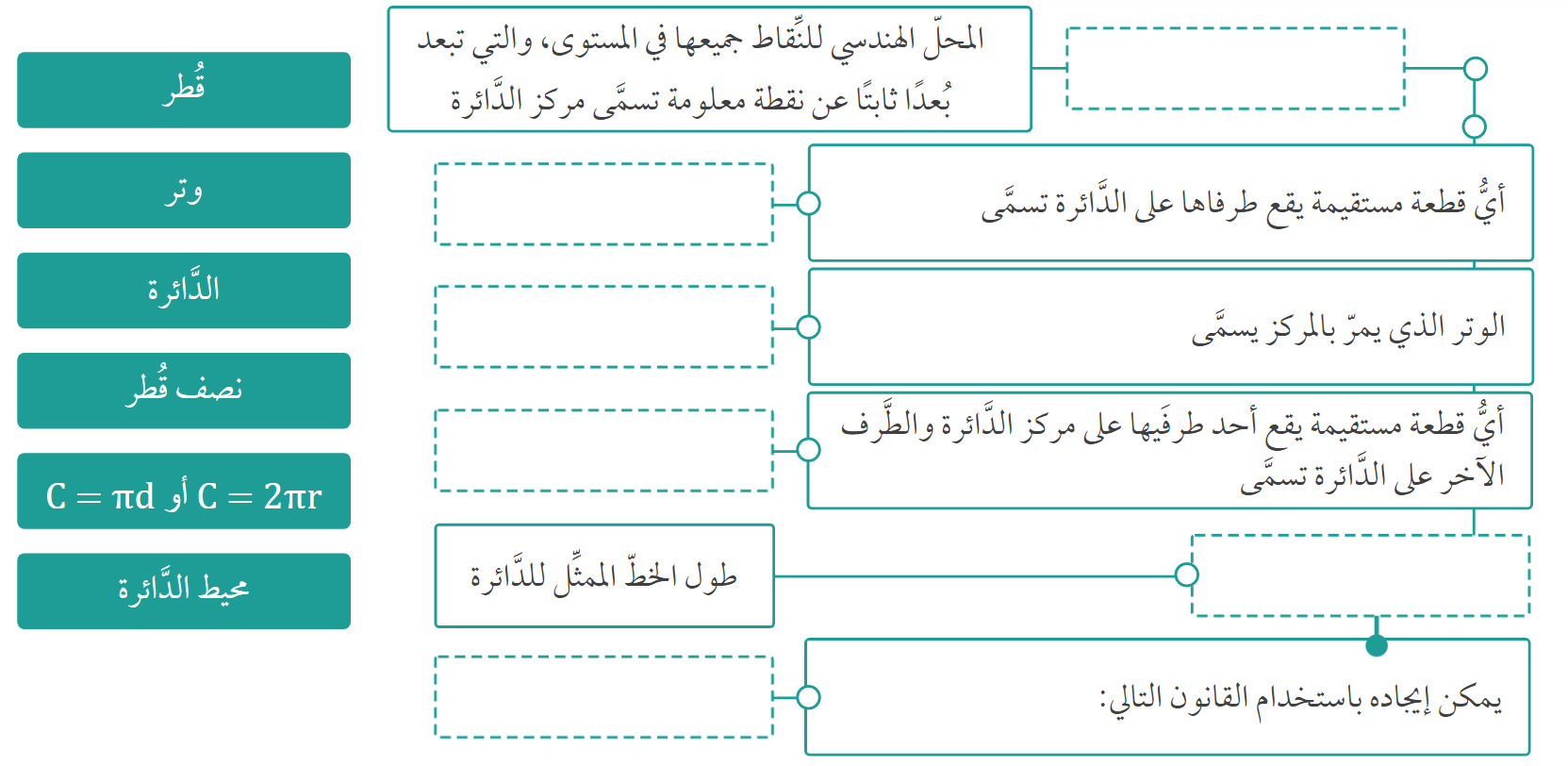 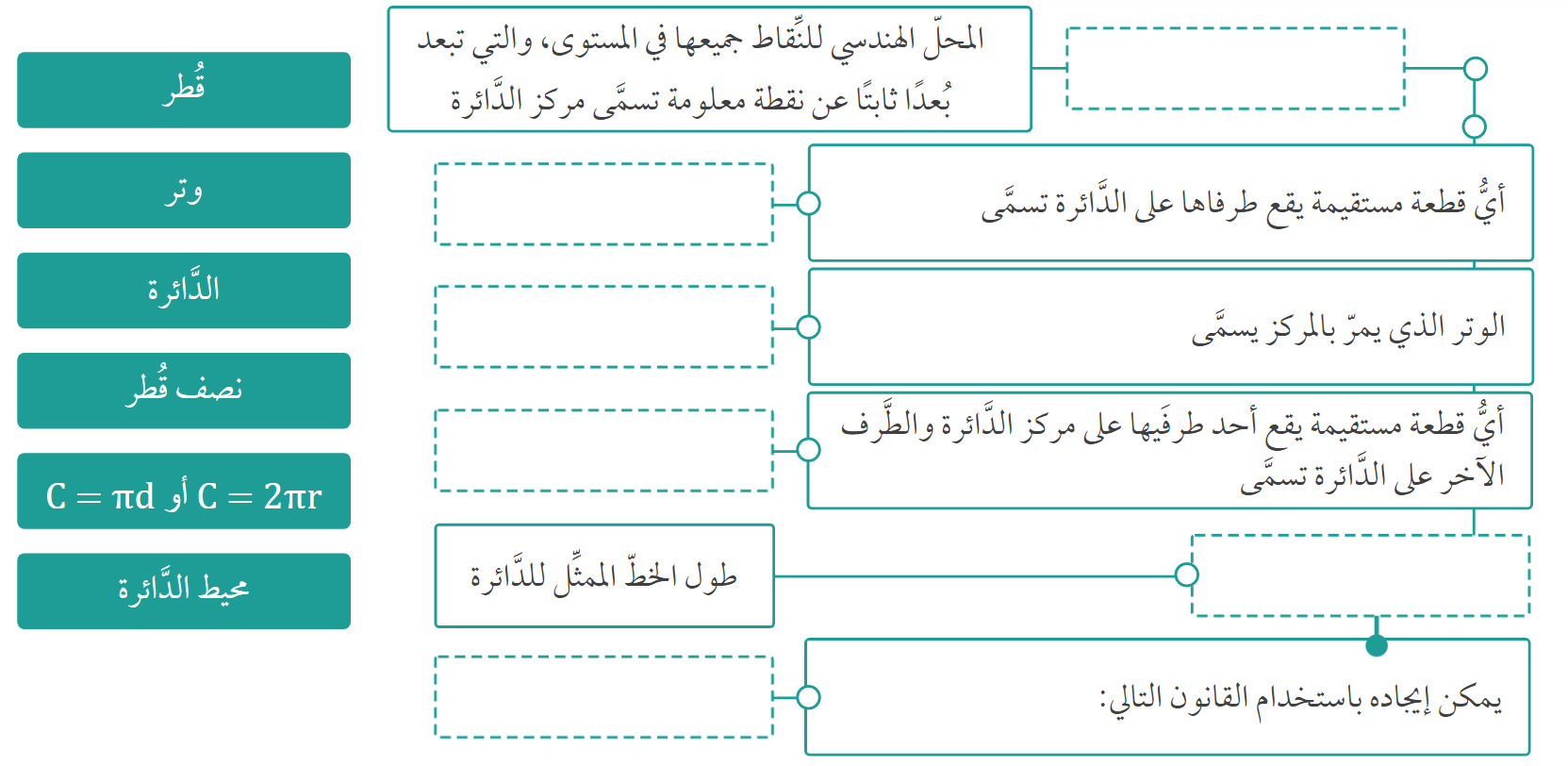 ملخص الدرس